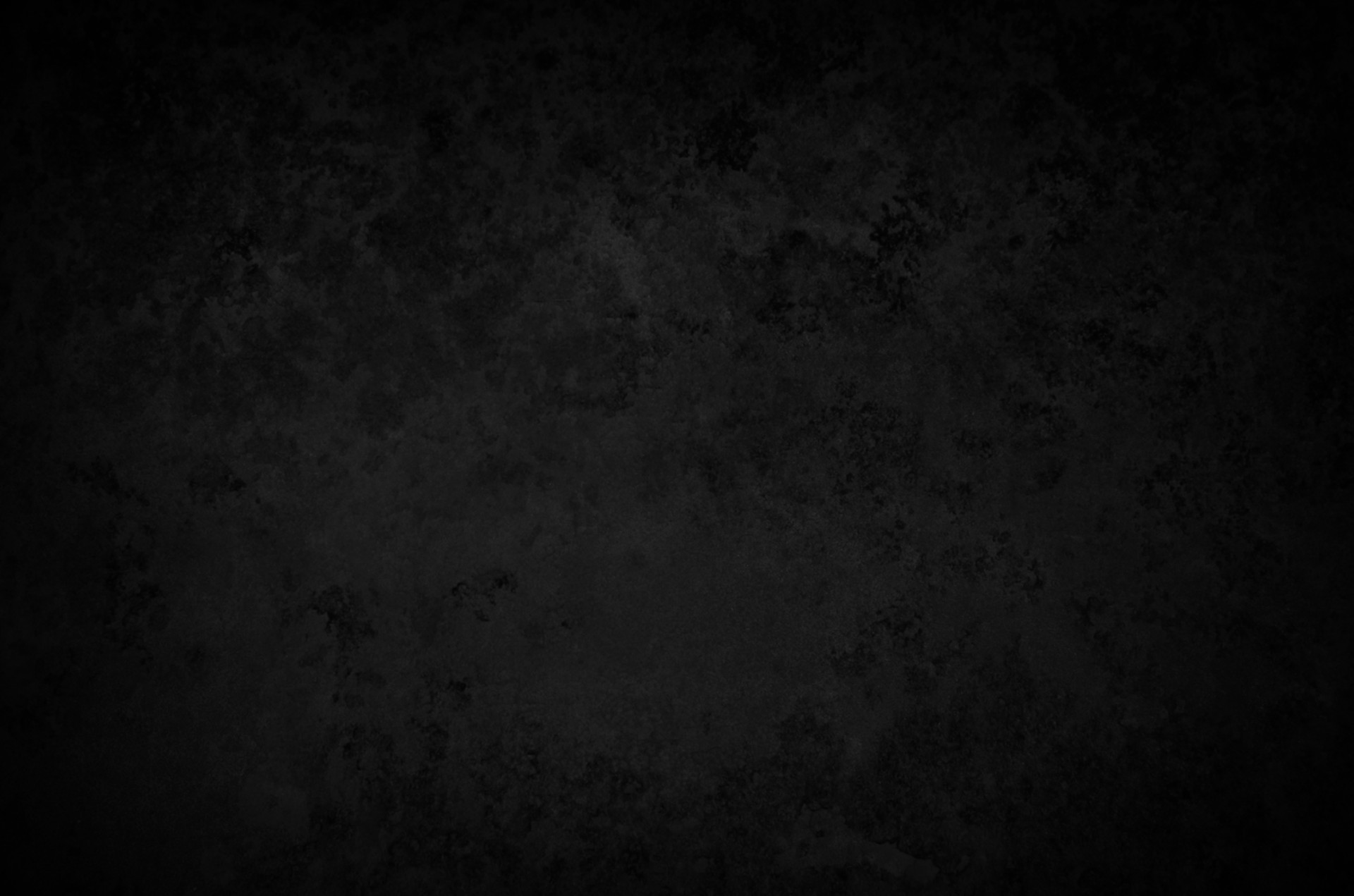 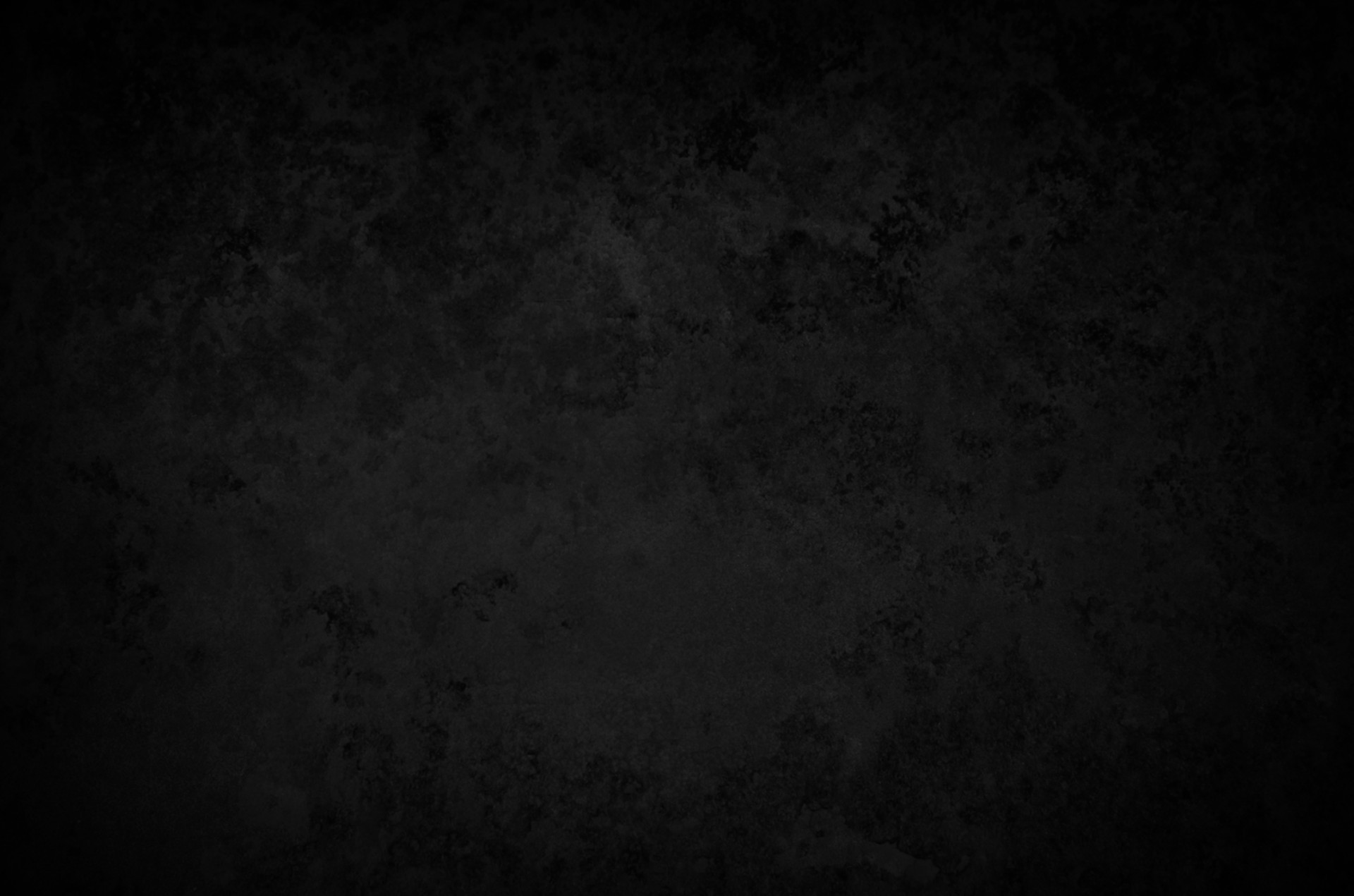 Elders  -  Bishops  -  Pastors
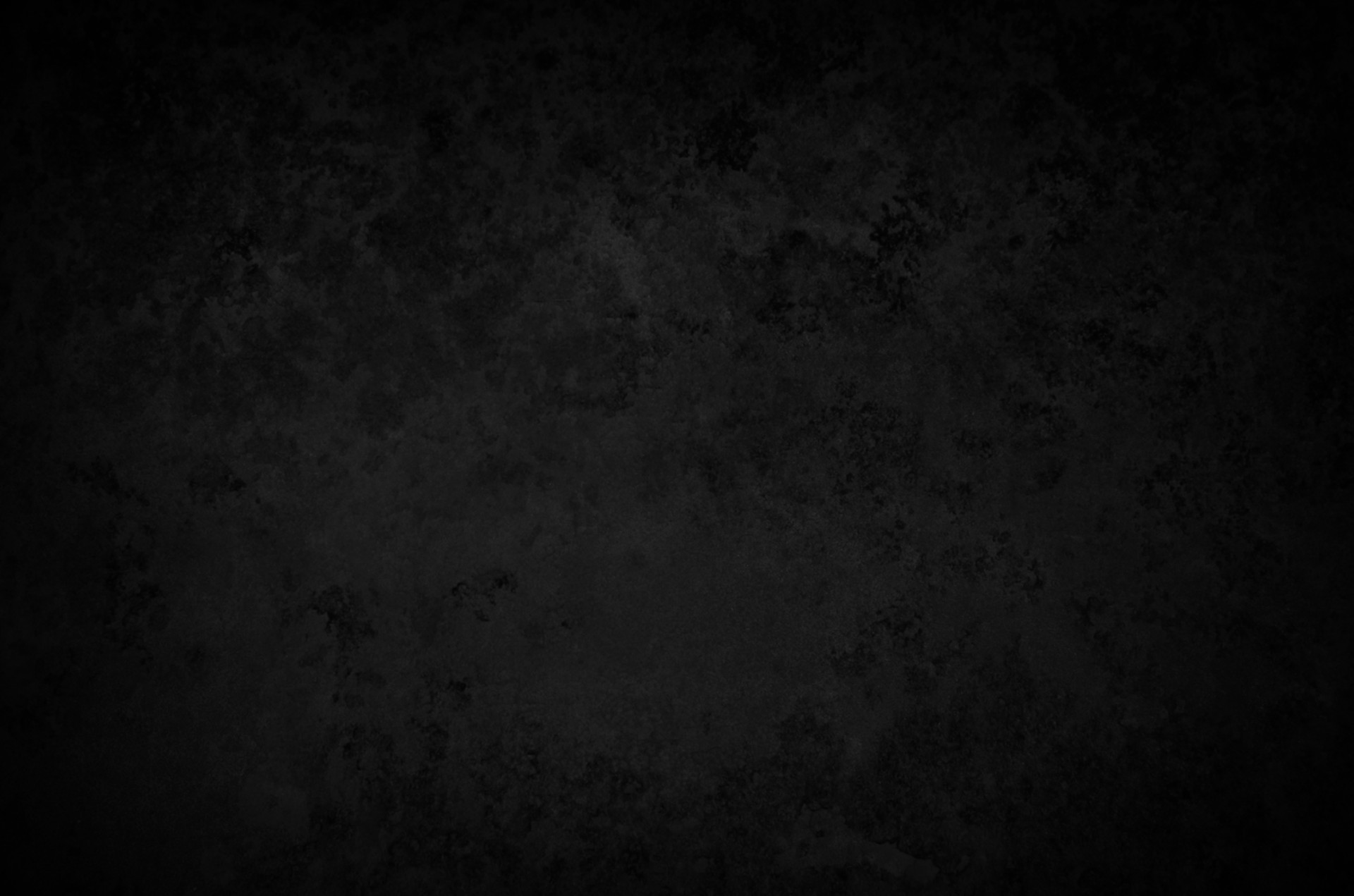 Elders  -  Bishops  -  Pastors

Acts 20:17,28  “…called for the elders of the church…
	…take heed to yourselves and to all the flock, 	which the Holy Spirit has made you overseers, to 	shepherd the church of God…”
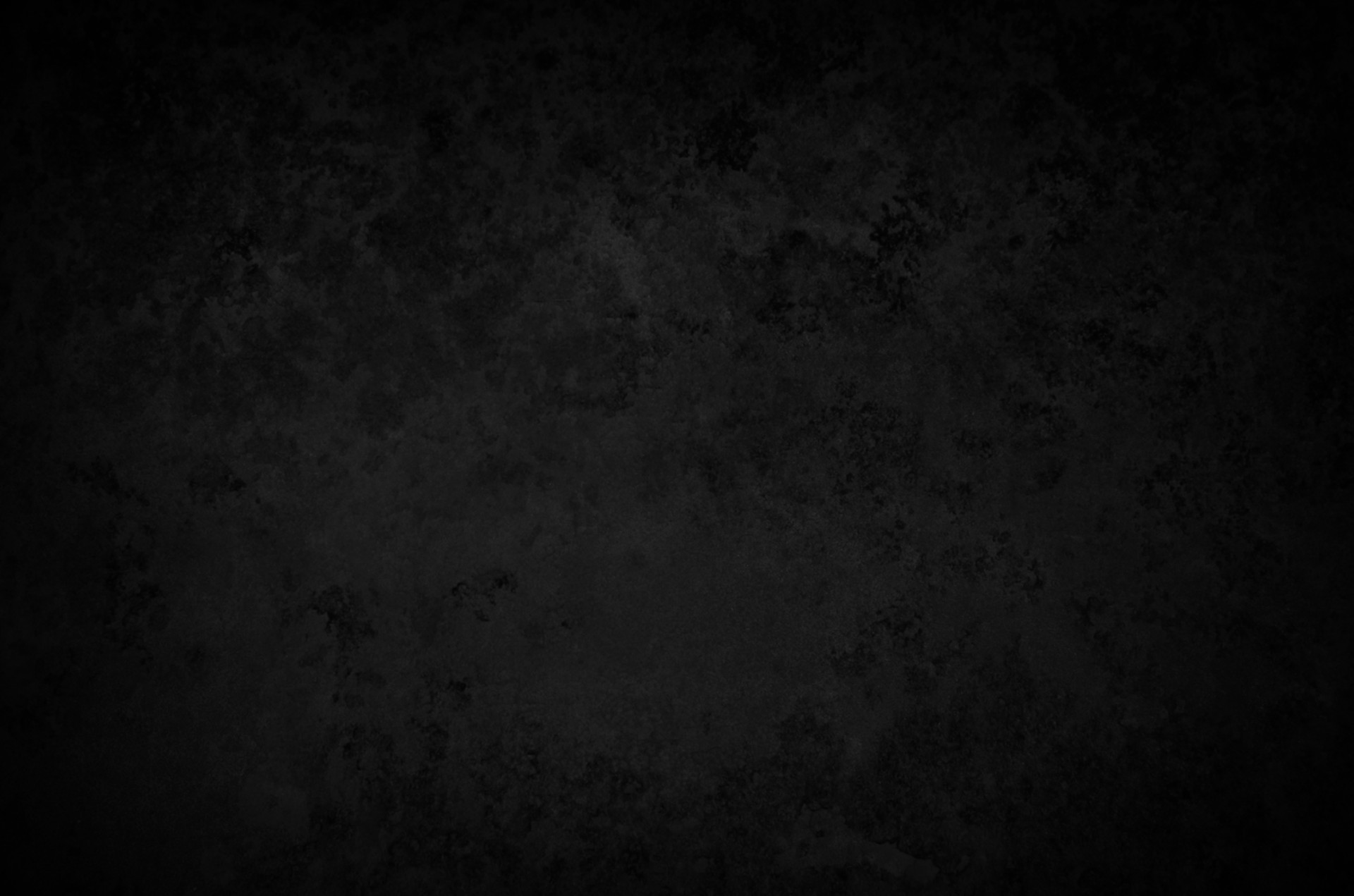 Elders  -  Bishops  -  Pastors

Acts 20:17,28  “…called for the elders of the church…
	…take heed to yourselves and to all the flock, 	which the Holy Spirit has made you overseers, to 	shepherd the church of God…”

Elder – presbuteros (gk) = older man
Bishop – episkopos (gk) = to watch over, overseer
Pastor – poimen (gk) = to feed, protect, shepherd
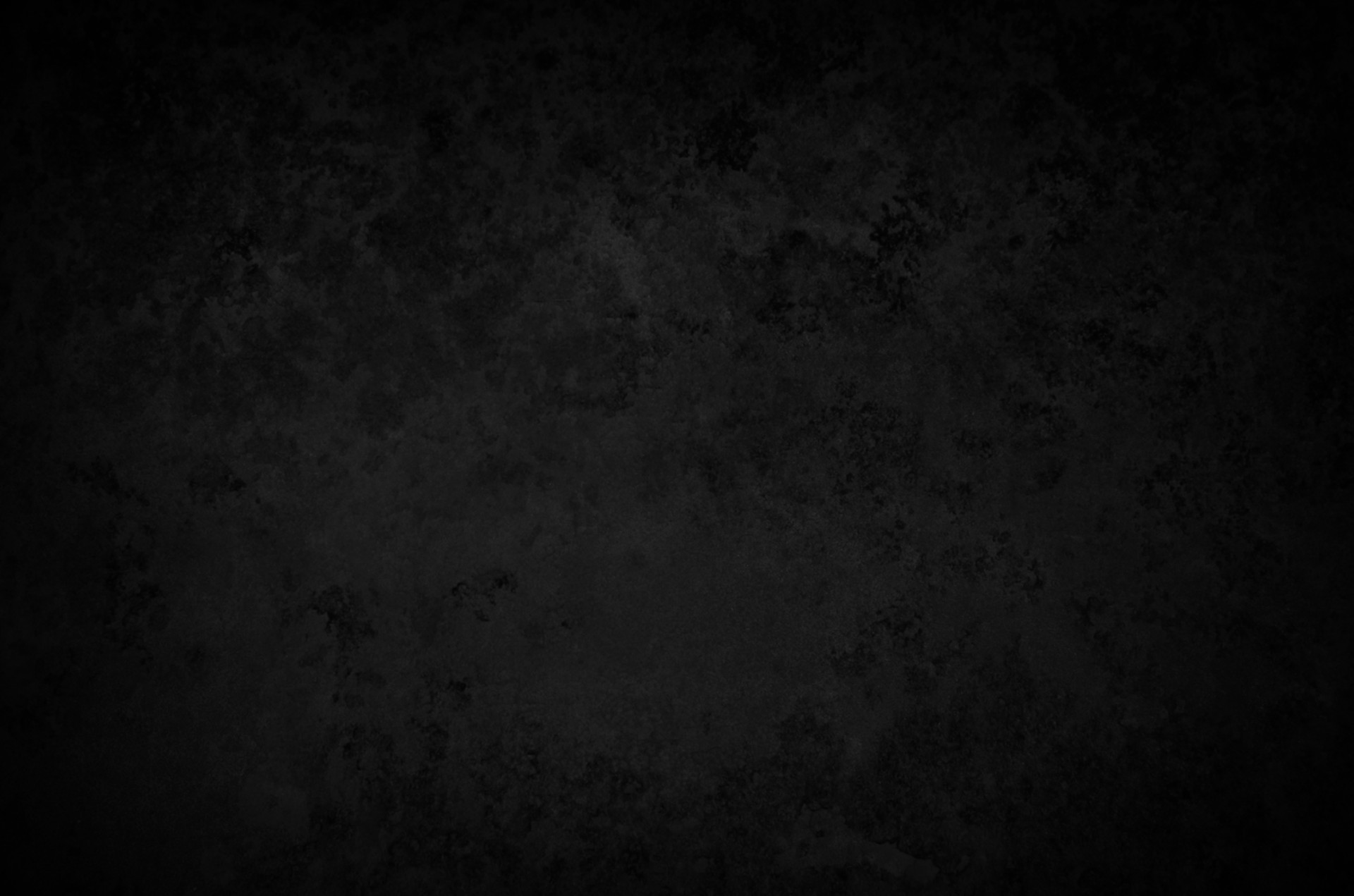 Elders  -  Bishops  -  Pastors

1 Peter 5:1,2  “The elders who are among you I
	exhort…Shepherd the flock of God which is 	among you, serving as overseers…”
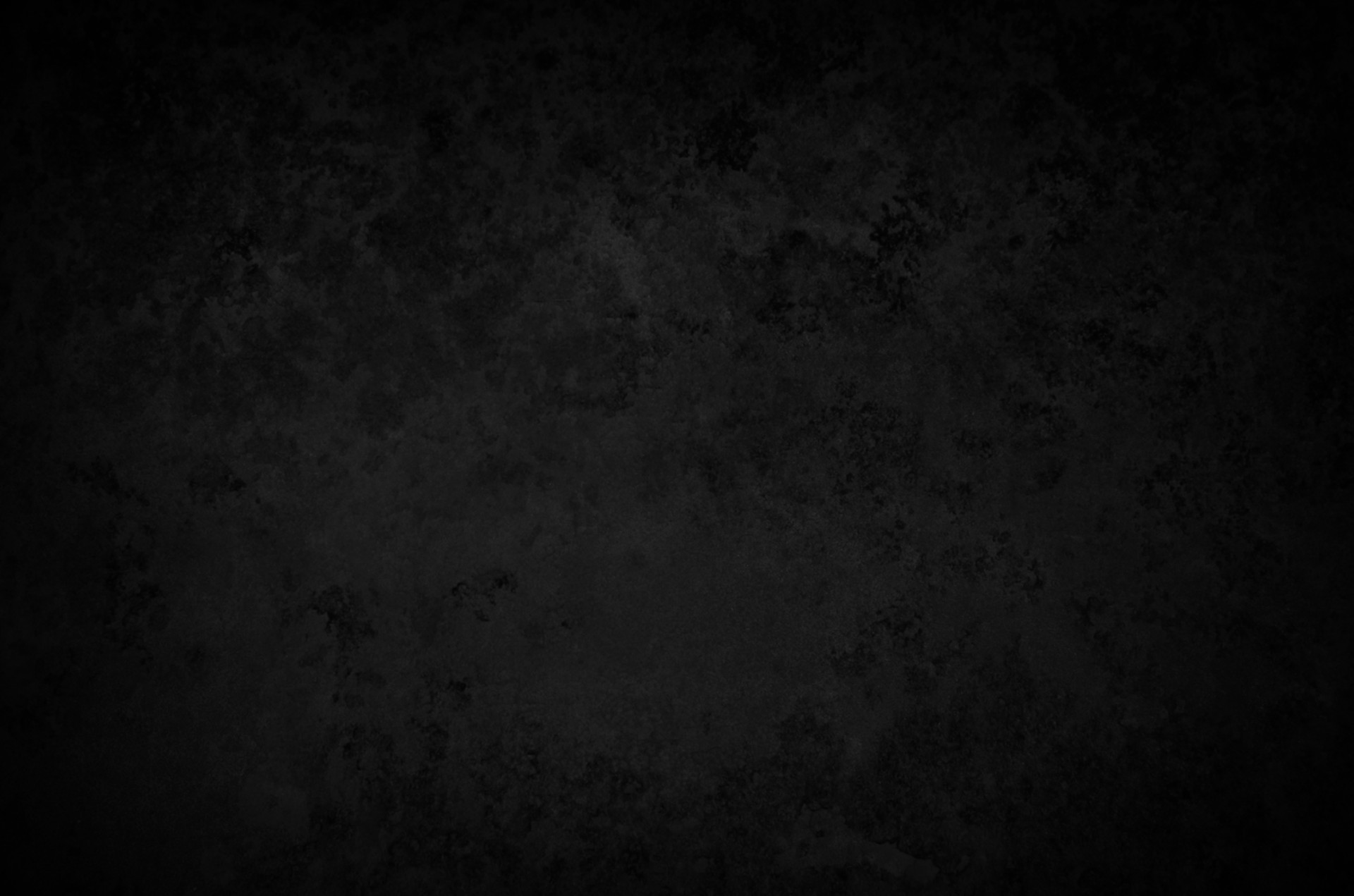 Elders  -  Bishops  -  Pastors

1 Peter 5:1,2  “The elders who are among you I
	exhort…Shepherd the flock of God which is 	among you, serving as overseers…”

Elder – presbuteros (gk) = older man
Pastor – poimen (gk) = to feed, protect, shepherd
Bishop – episkopos (gk) = to watch over, overseer
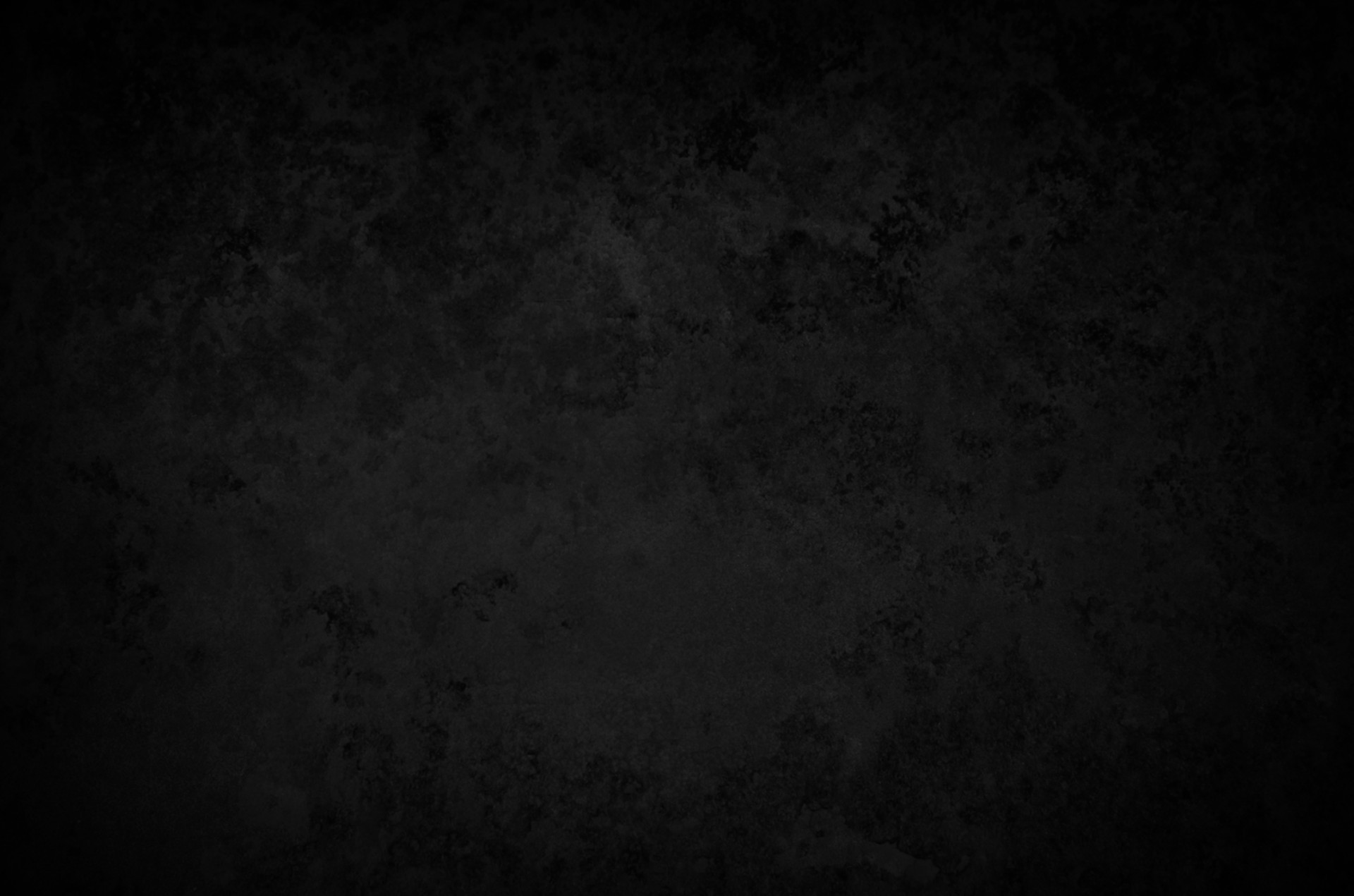 Acts 20:17,28  -  1 Peter 5:1-3  

These passages describe an older man who is entrusted with the feeding & protection of the members of the local congregation.
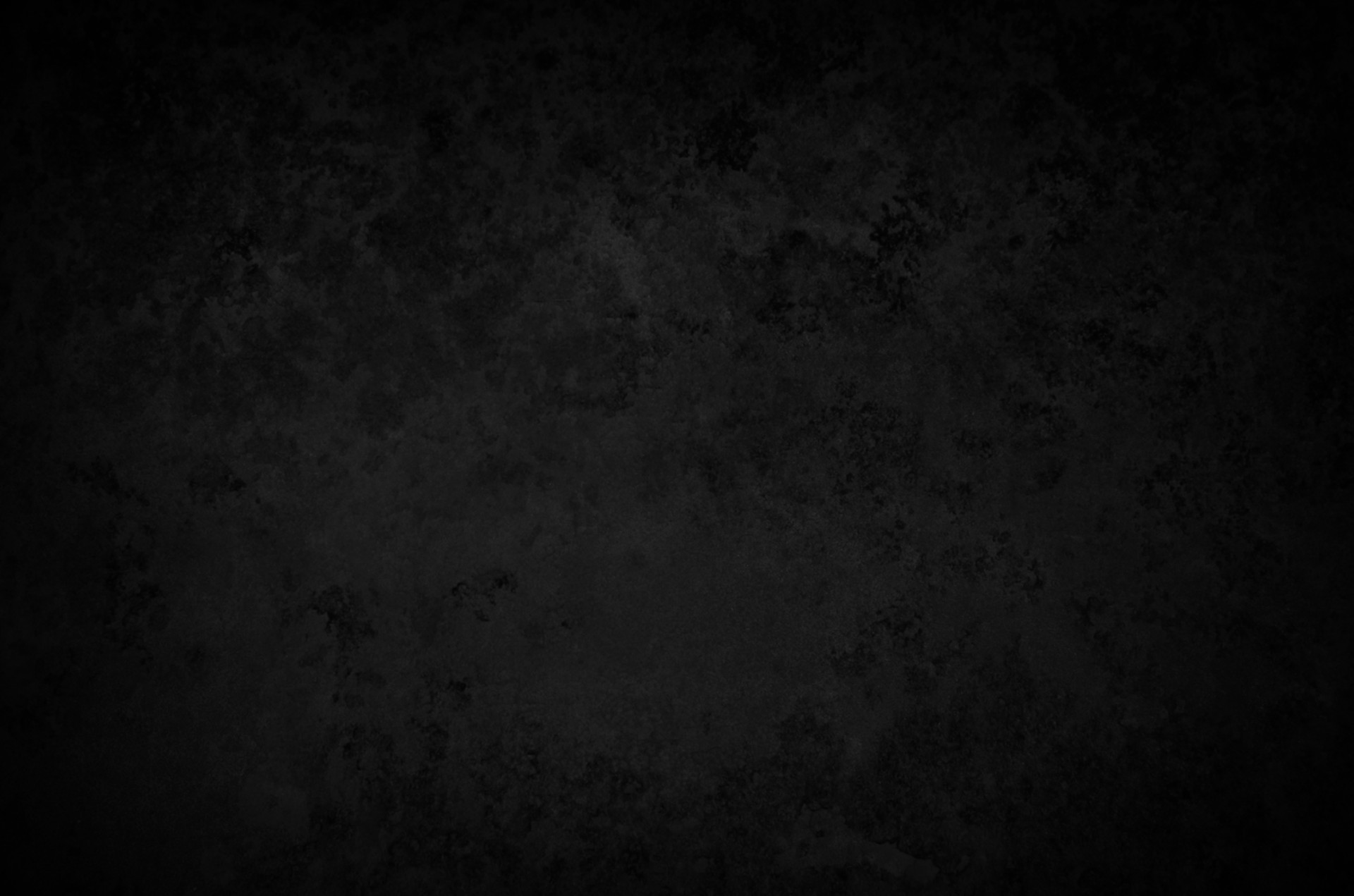 “Obey those who rule (lead) over you, and be 	submissive, for they watch out for your souls, as
	those who must give an account. Let them do so
	with joy and not grief, for that would be 	unprofitable for you”

						- Hebrews 13:17
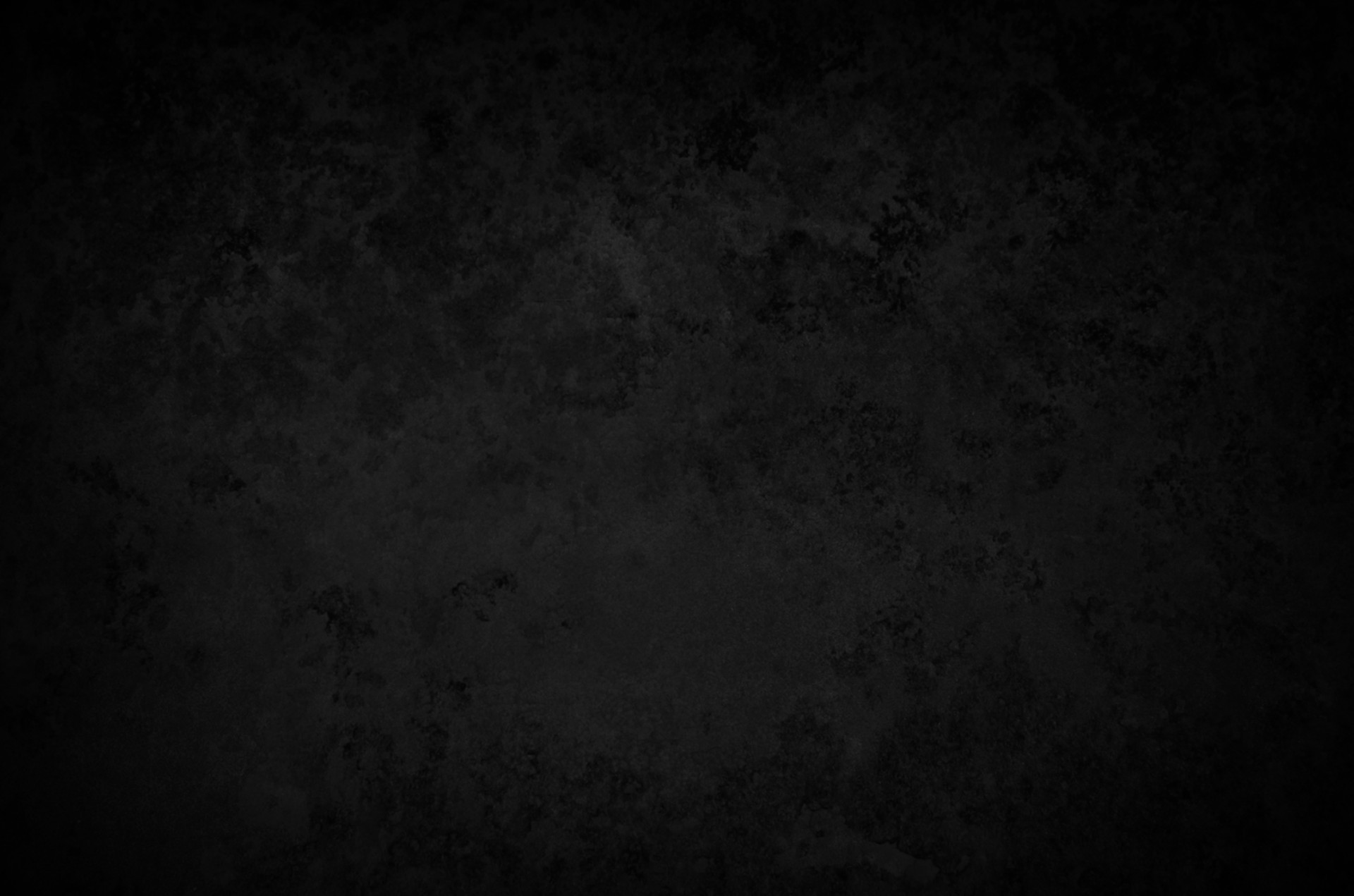 “Obey those who rule (lead) over you, and be 	submissive, for they watch out for your souls, as
	those who must give an account. Let them do so
	with joy and not grief, for that would be 	unprofitable for you”

						- Hebrews 13:17
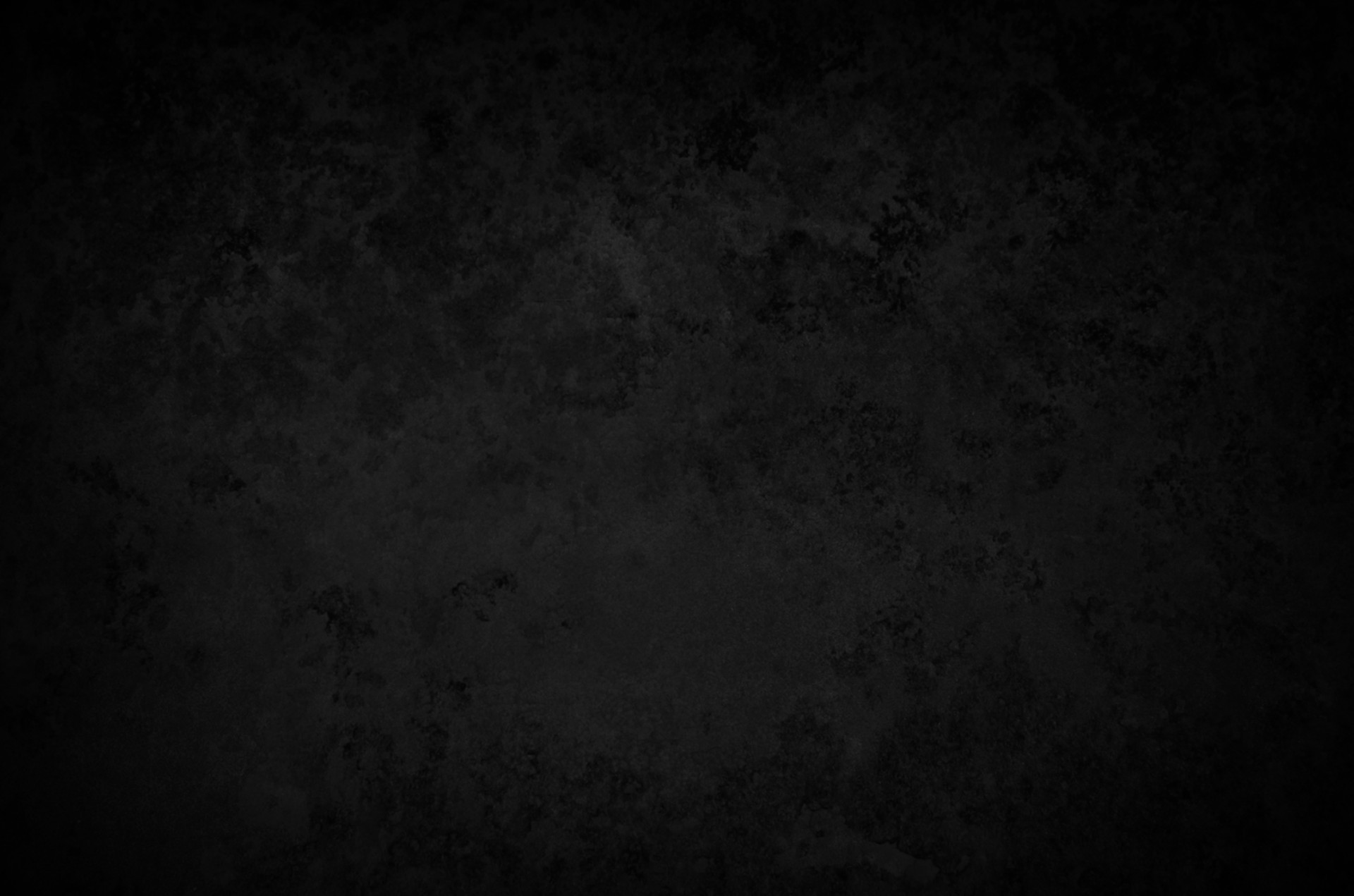 Acts 20:17,28  -  1 Peter 5:1-3  - Hebrews 13:17

These passages describe an older man who is entrusted with the feeding & protection of the members of the local congregation. A man who is held accountable by God for the spiritual well-being and growth of each soul who is joined to, and identifies with that congregation the elder watches over.
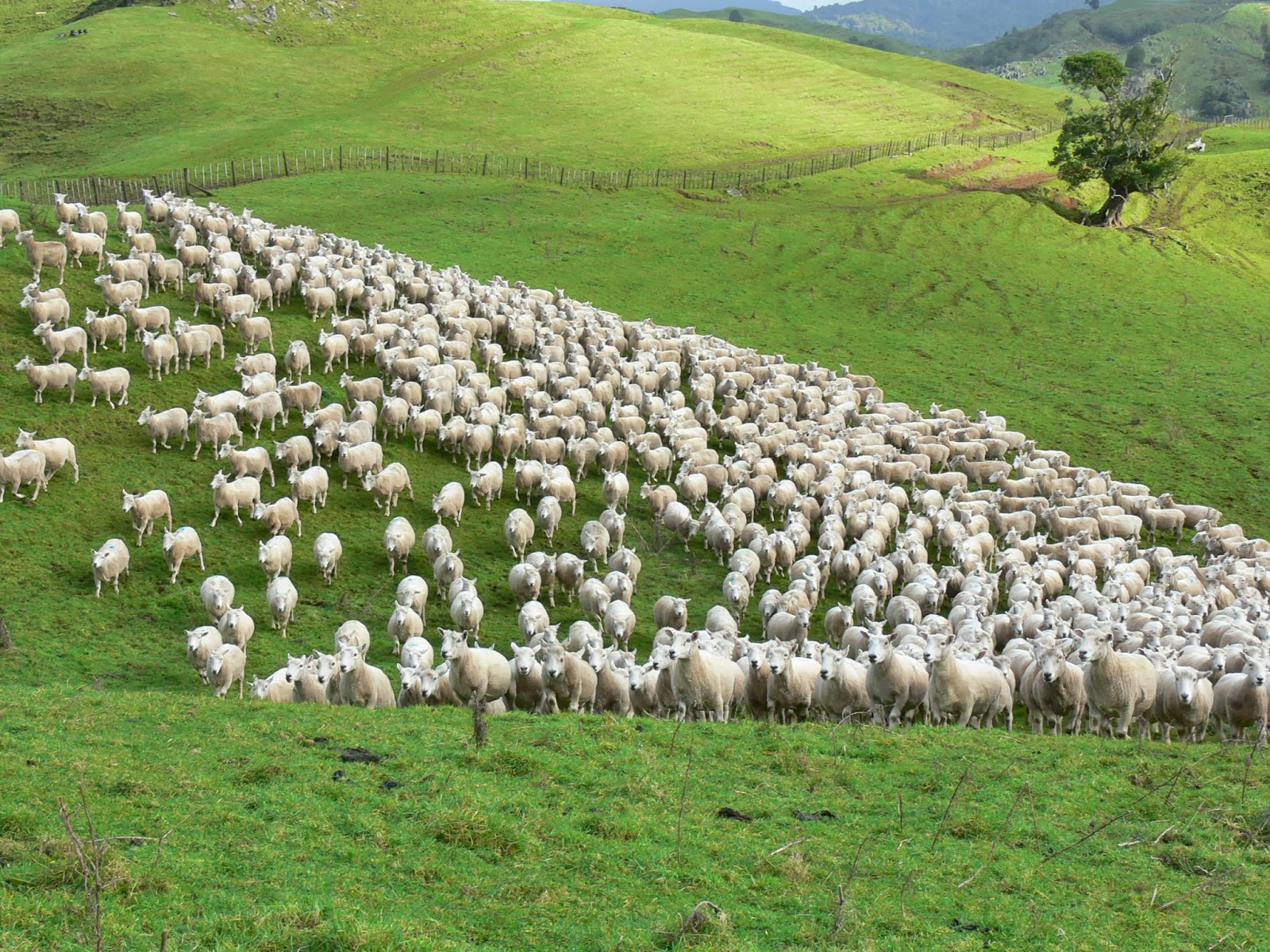 Elder’s Responsibilities to the Flock (congregation)
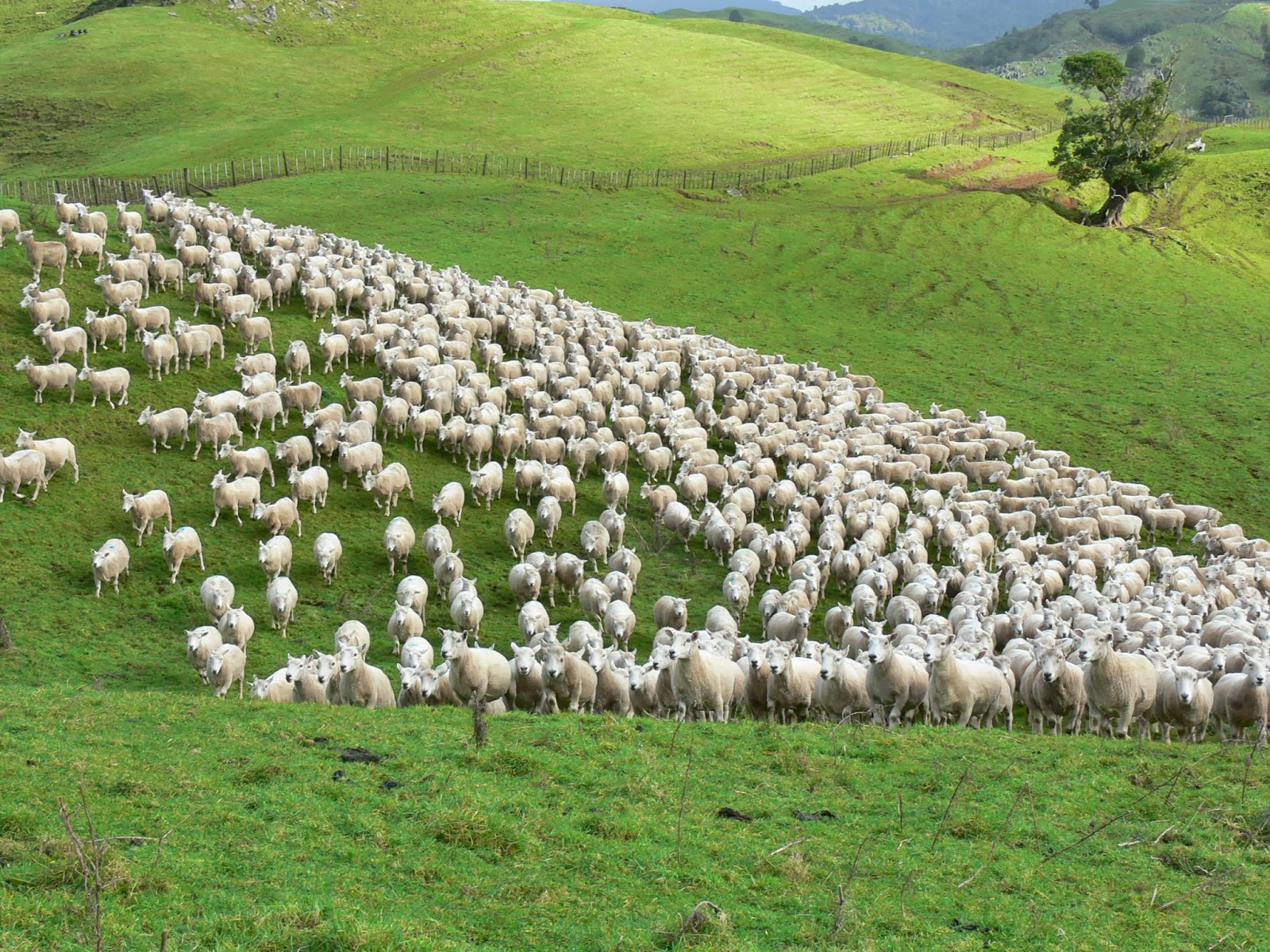 Elder’s Responsibilities to the Flock (congregation)
Take heed to themselves – Acts 20:28
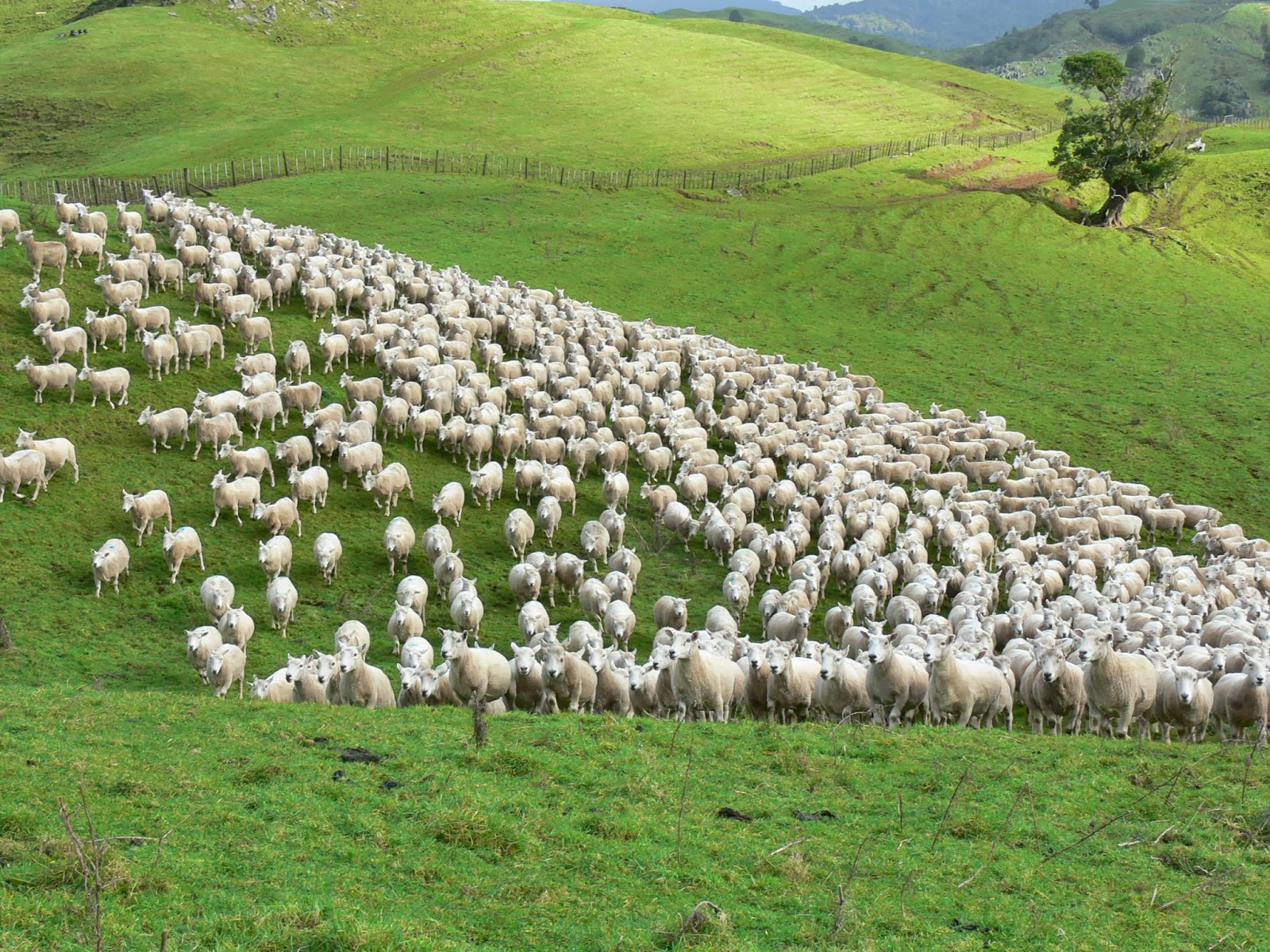 Elder’s Responsibilities to the Flock (congregation)
Take heed to themselves – Acts 20:28
	Take heed to the flock – Acts 20:28; Hebrews 13:17
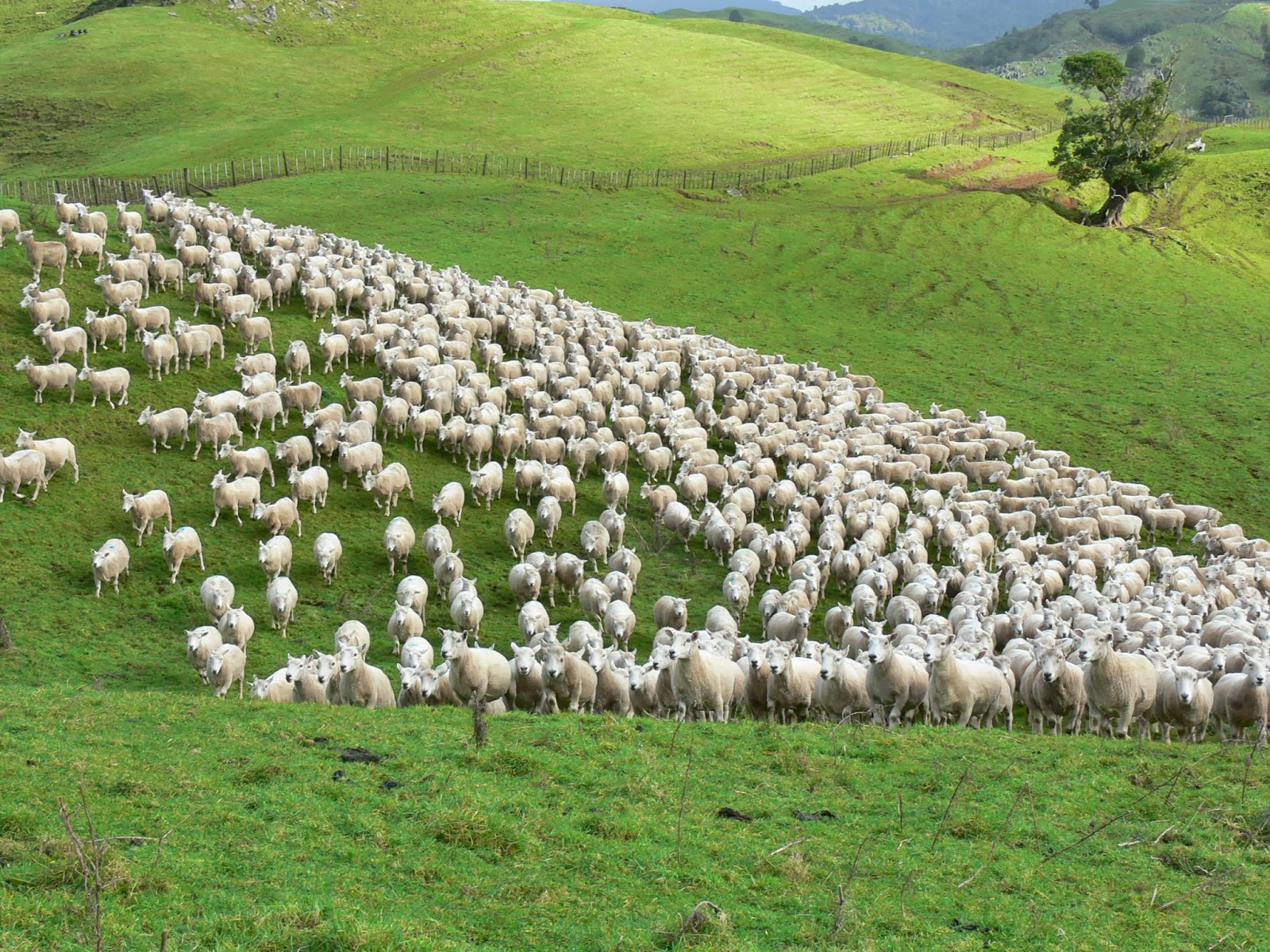 Elder’s Responsibilities to the Flock (congregation)
Take heed to themselves – Acts 20:28
	Take heed to the flock – Acts 20:28; Hebrews 13:17
	Feed the flock – Acts 20:28; 1 Peter 5:2
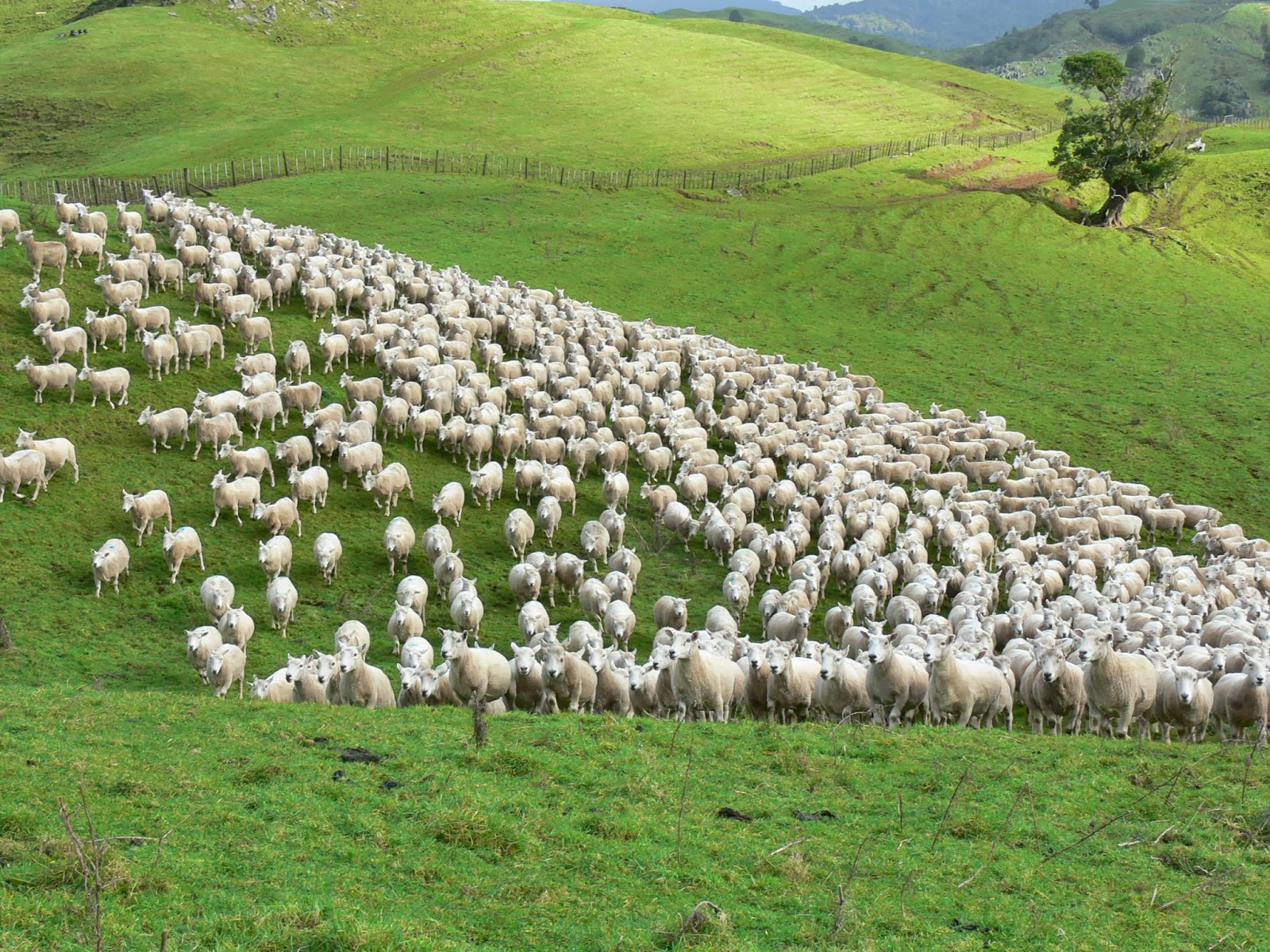 Elder’s Responsibilities to the Flock (congregation)
Take heed to themselves – Acts 20:28
	Take heed to the flock – Acts 20:28; Hebrews 13:17
	Feed the flock – Acts 20:28; 1 Peter 5:2
	Protect the flock – Acts 20:28; 1 Peter 5:2
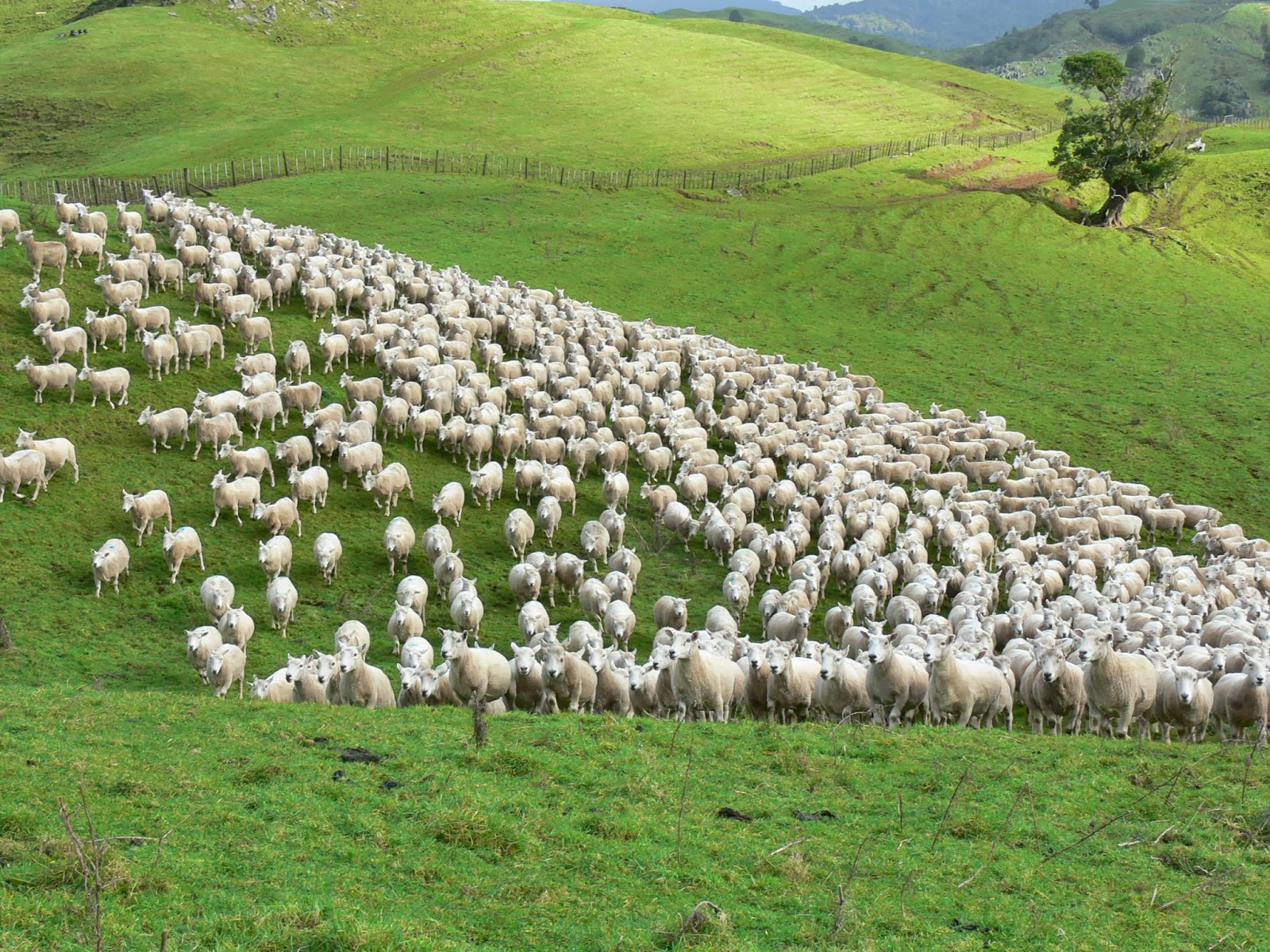 Elder’s Responsibilities to the Flock (congregation)
Take heed to themselves – Acts 20:28
	Take heed to the flock – Acts 20:28; Hebrews 13:17
	Feed the flock – Acts 20:28; 1 Peter 5:2
	Protect the flock – Acts 20:28; 1 Peter 5:2
	Be examples – 1 Peter 5:3; Hebrews 13:17
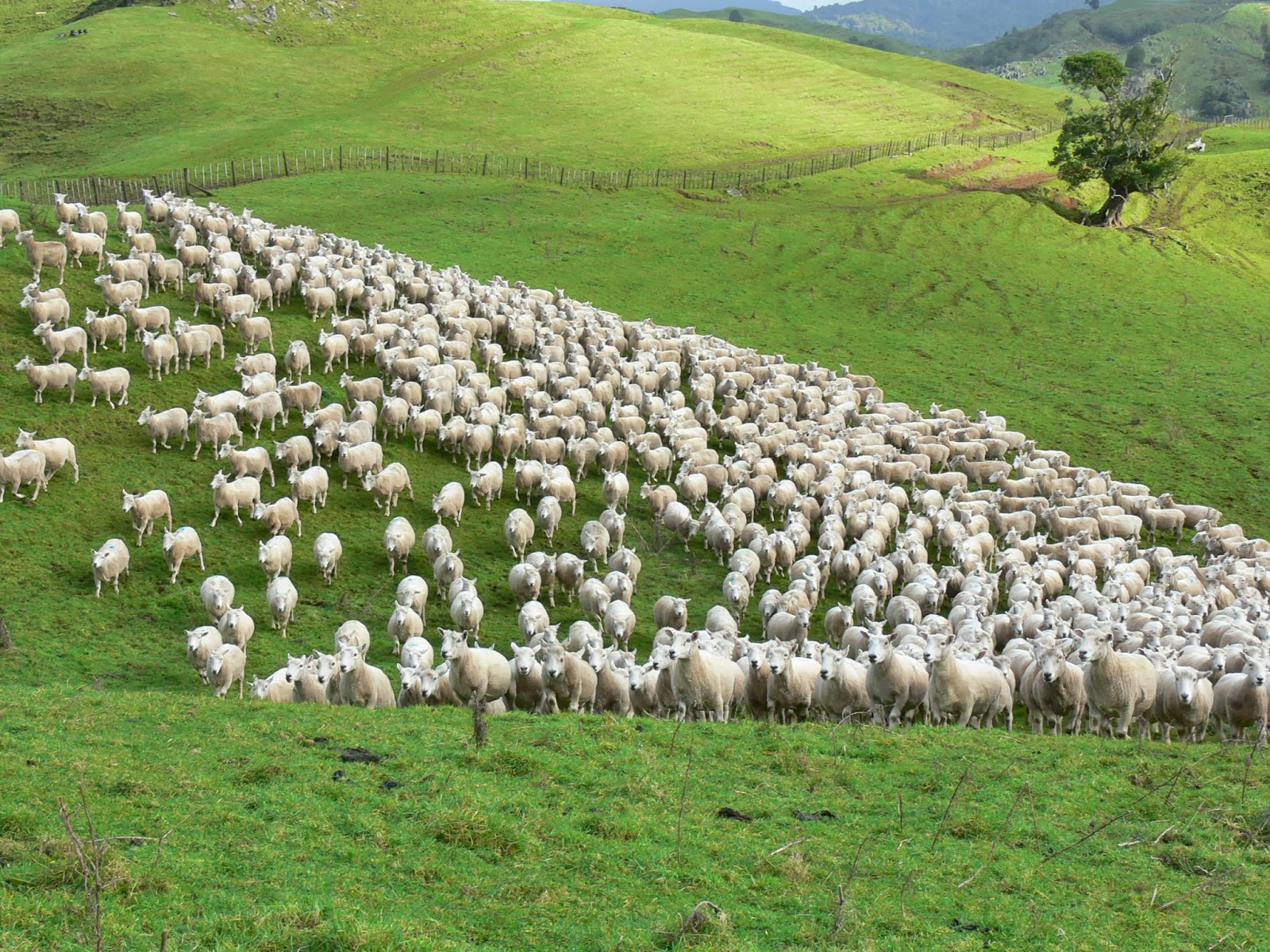 Elder’s Responsibilities to the Flock (congregation)
Take heed to themselves – Acts 20:28
	Take heed to the flock – Acts 20:28; Hebrews 13:17
	Feed the flock – Acts 20:28; 1 Peter 5:2
	Protect the flock – Acts 20:28; 1 Peter 5:2
	Be examples – 1 Peter 5:3; Hebrews 13:17
	Be hospitable – 1 Timothy 3:2; 1 Peter 4:9
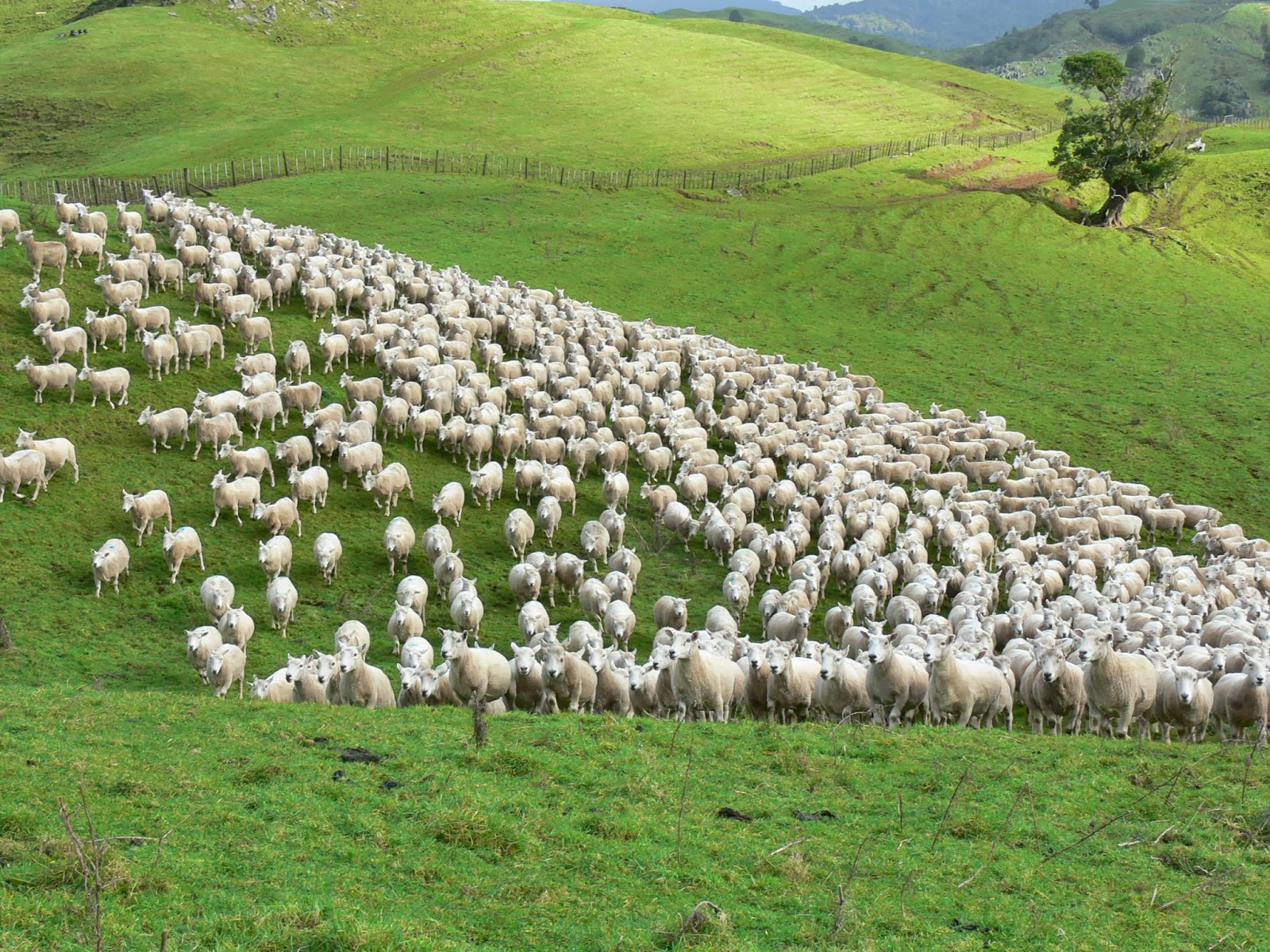 Elder’s Responsibilities to the Flock (congregation)
Take heed to themselves – Acts 20:28
	Take heed to the flock – Acts 20:28; Hebrews 13:17
	Feed the flock – Acts 20:28; 1 Peter 5:2
	Protect the flock – Acts 20:28; 1 Peter 5:2
	Be examples – 1 Peter 5:3; Hebrews 13:17
	Be hospitable – 1 Timothy 3:2; 1 Peter 4:9
	Support the weak – Acts 20:35
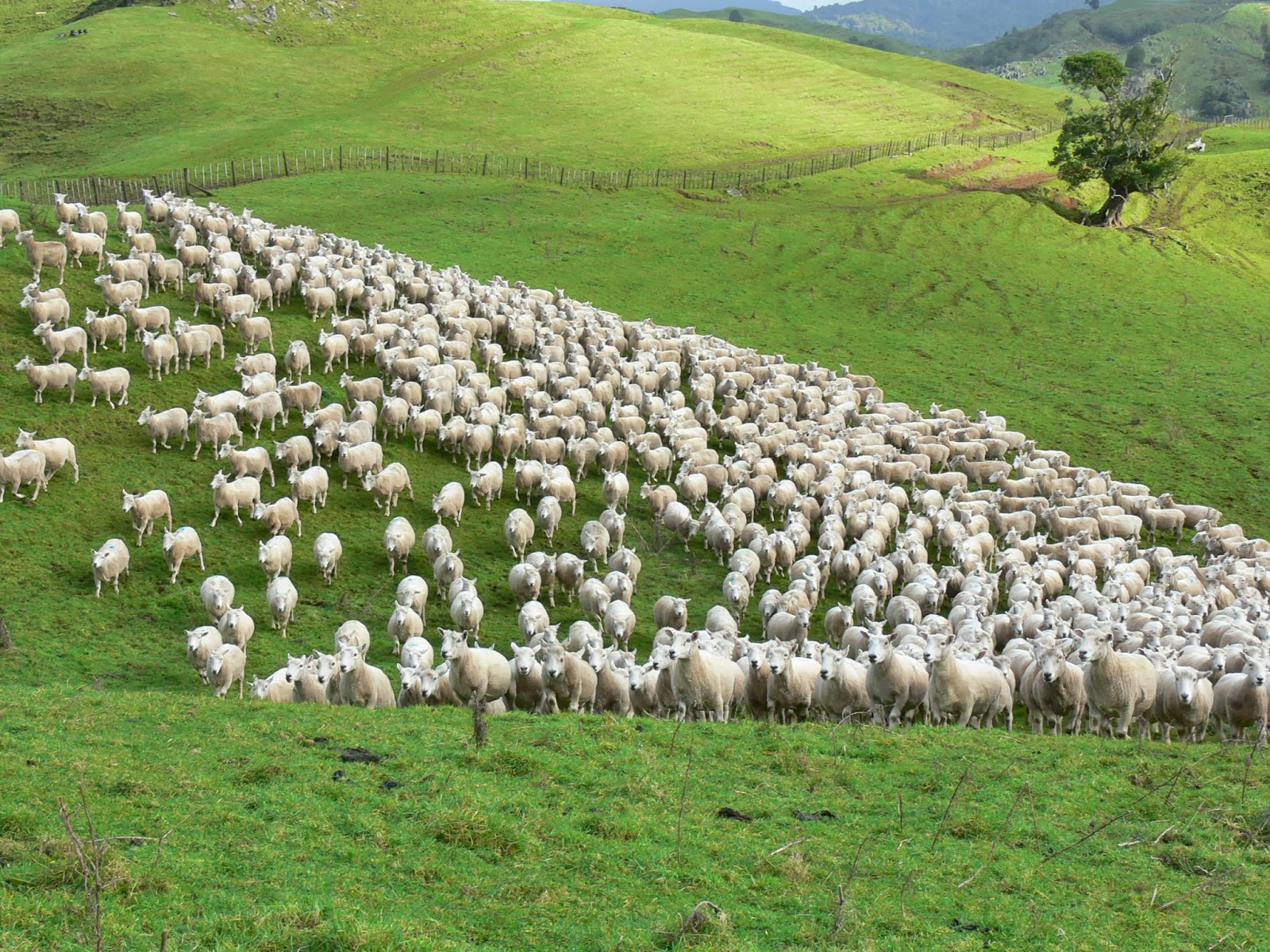 Elder’s Responsibilities to the Flock (congregation)
Take heed to themselves – Acts 20:28
	Take heed to the flock – Acts 20:28; Hebrews 13:17
	Feed the flock – Acts 20:28; 1 Peter 5:2
	Protect the flock – Acts 20:28; 1 Peter 5:2
	Be examples – 1 Peter 5:3; Hebrews 13:17
	Be hospitable – 1 Timothy 3:2; 1 Peter 4:9
	Support the weak – Acts 20:35
	Pray for the sick – James 5:14
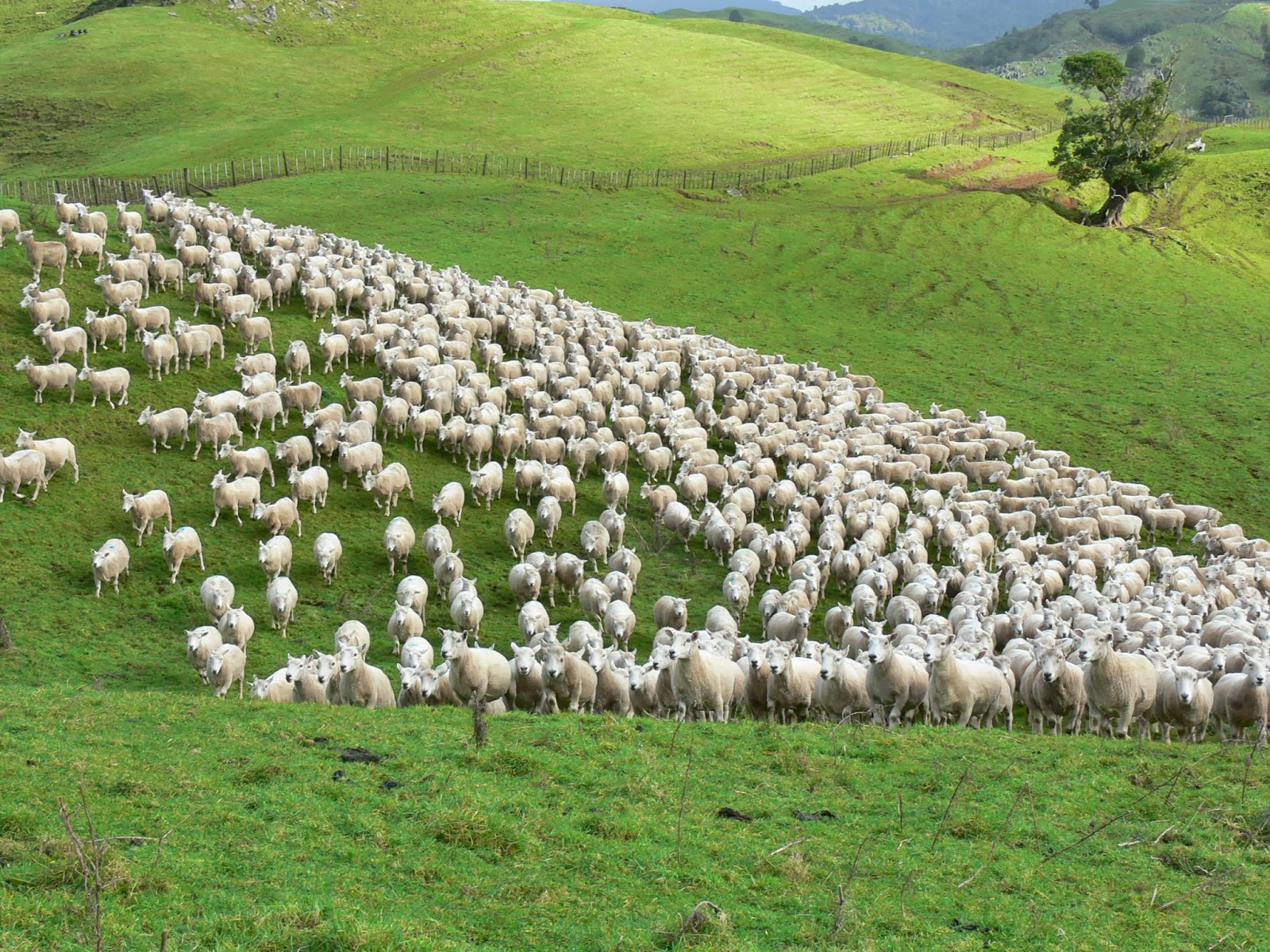 Elder’s Responsibilities to the Flock (congregation)
Take heed to themselves – Acts 20:28
	Take heed to the flock – Acts 20:28; Hebrews 13:17
	Feed the flock – Acts 20:28; 1 Peter 5:2
	Protect the flock – Acts 20:28; 1 Peter 5:2
	Be examples – 1 Peter 5:3; Hebrews 13:17
	Be hospitable – 1 Timothy 3:2; 1 Peter 4:9
	Support the weak – Acts 20:35
	Pray for the sick – James 5:14
	Hold fast the word – Titus 1:9
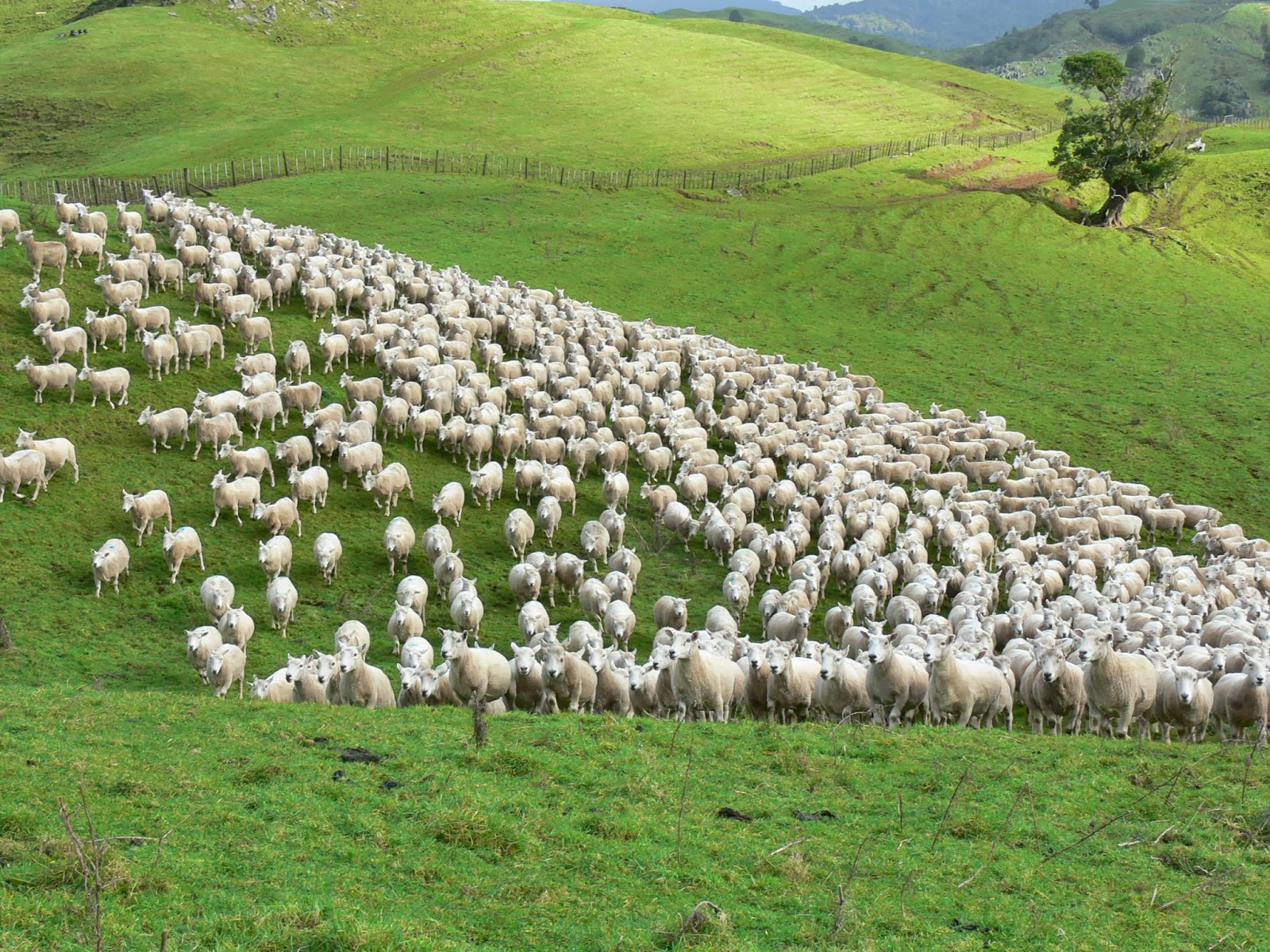 Elder’s Responsibilities to the Flock (congregation)
Take heed to themselves – Acts 20:28
	Take heed to the flock – Acts 20:28; Hebrews 13:17
	Feed the flock – Acts 20:28; 1 Peter 5:2
	Protect the flock – Acts 20:28; 1 Peter 5:2
	Be examples – 1 Peter 5:3; Hebrews 13:17
	Be hospitable – 1 Timothy 3:2; 1 Peter 4:9
	Support the weak – Acts 20:35
	Pray for the sick – James 5:14
	Hold fast the word – Titus 1:9
	Admonish, exhort, convict – 1 Thess. 5:12; Titus 1:9
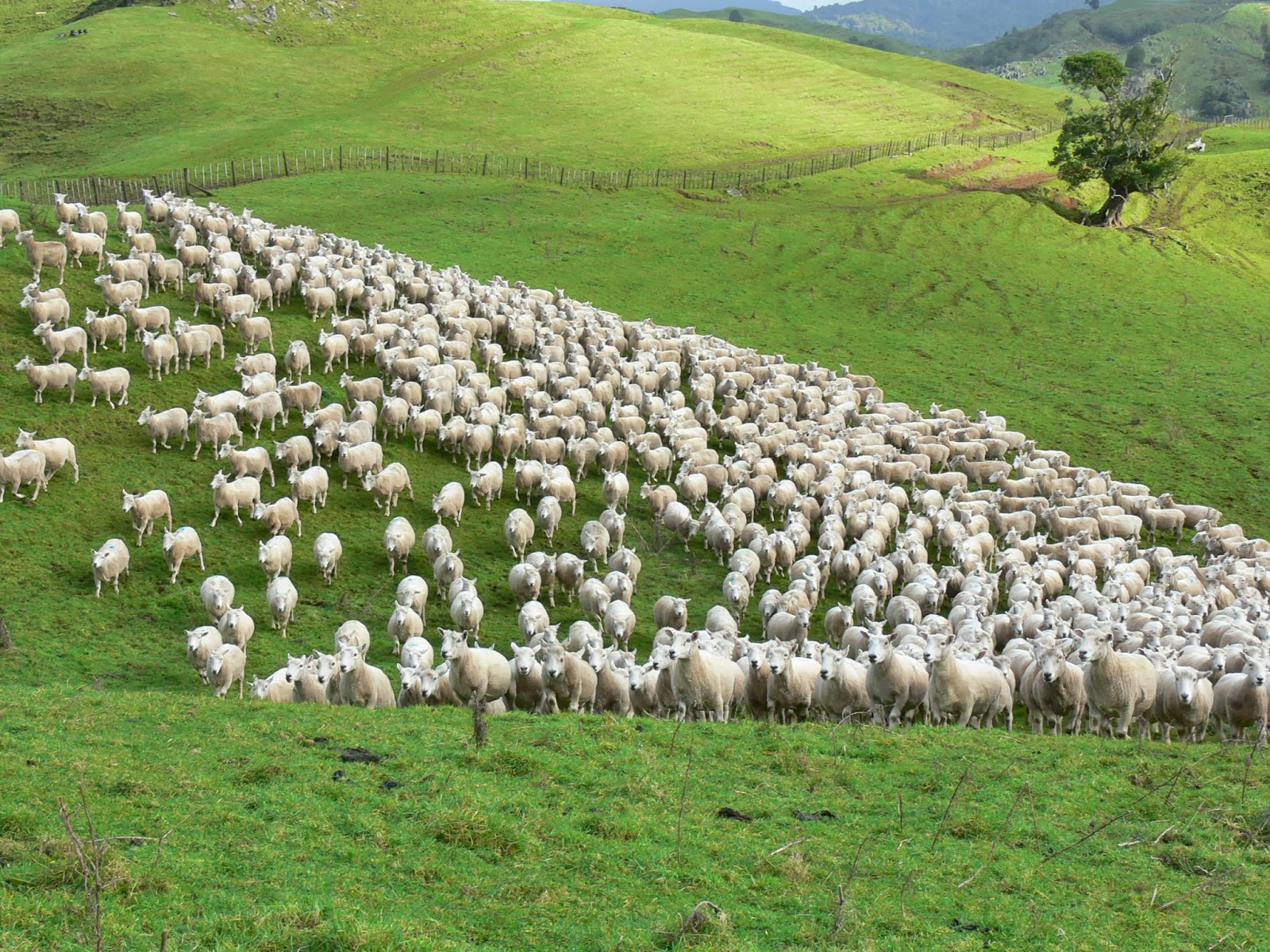 Elder’s Responsibilities to the Flock (congregation)
Take heed to themselves – Acts 20:28
	Take heed to the flock – Acts 20:28; Hebrews 13:17
	Feed the flock – Acts 20:28; 1 Peter 5:2
	Protect the flock – Acts 20:28; 1 Peter 5:2
	Be examples – 1 Peter 5:3; Hebrews 13:17
	Be hospitable – 1 Timothy 3:2; 1 Peter 4:9
	Support the weak – Acts 20:35
	Pray for the sick – James 5:14
	Hold fast the word – Titus 1:9
	Admonish, exhort, convict – 1 Thess. 5:12; Titus 1:9
	Stop mouths of subversive/idle talk – Titus 1:10,11
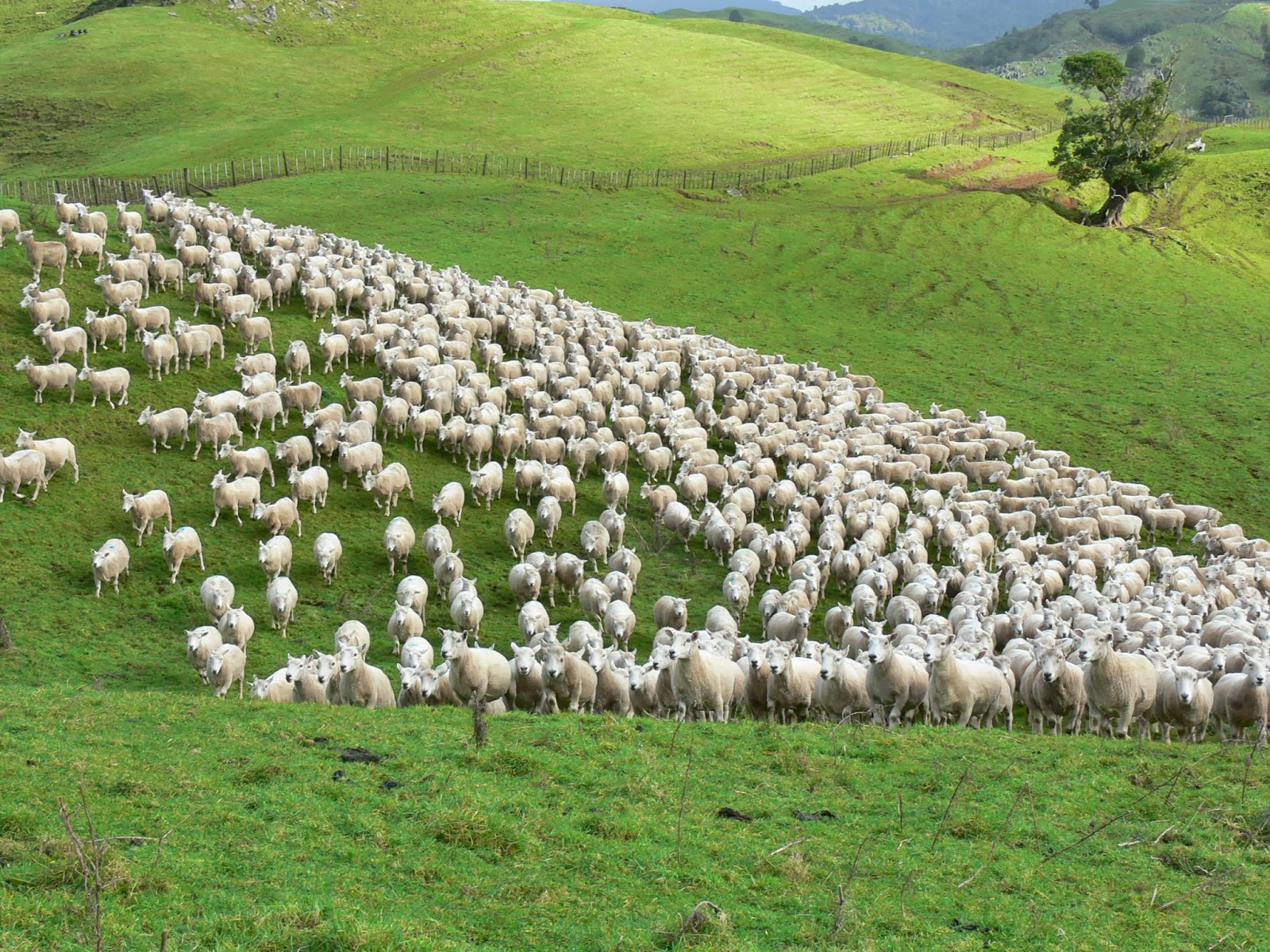 Elder’s Responsibilities to the Flock (congregation)
Take heed to themselves – Acts 20:28
	Take heed to the flock – Acts 20:28; Hebrews 13:17
	Feed the flock – Acts 20:28; 1 Peter 5:2
	Protect the flock – Acts 20:28; 1 Peter 5:2
	Be examples – 1 Peter 5:3; Hebrews 13:17
	Be hospitable – 1 Timothy 3:2; 1 Peter 4:9
	Support the weak – Acts 20:35
	Pray for the sick – James 5:14
	Hold fast the word – Titus 1:9
	Admonish, exhort, convict – 1 Thess. 5:12; Titus 1:9
	Stop mouths of subversive/idle talk – Titus 1:10,11
	Rule well (“to stand before” lead) – 1 Timothy 3:4-5; 5:17
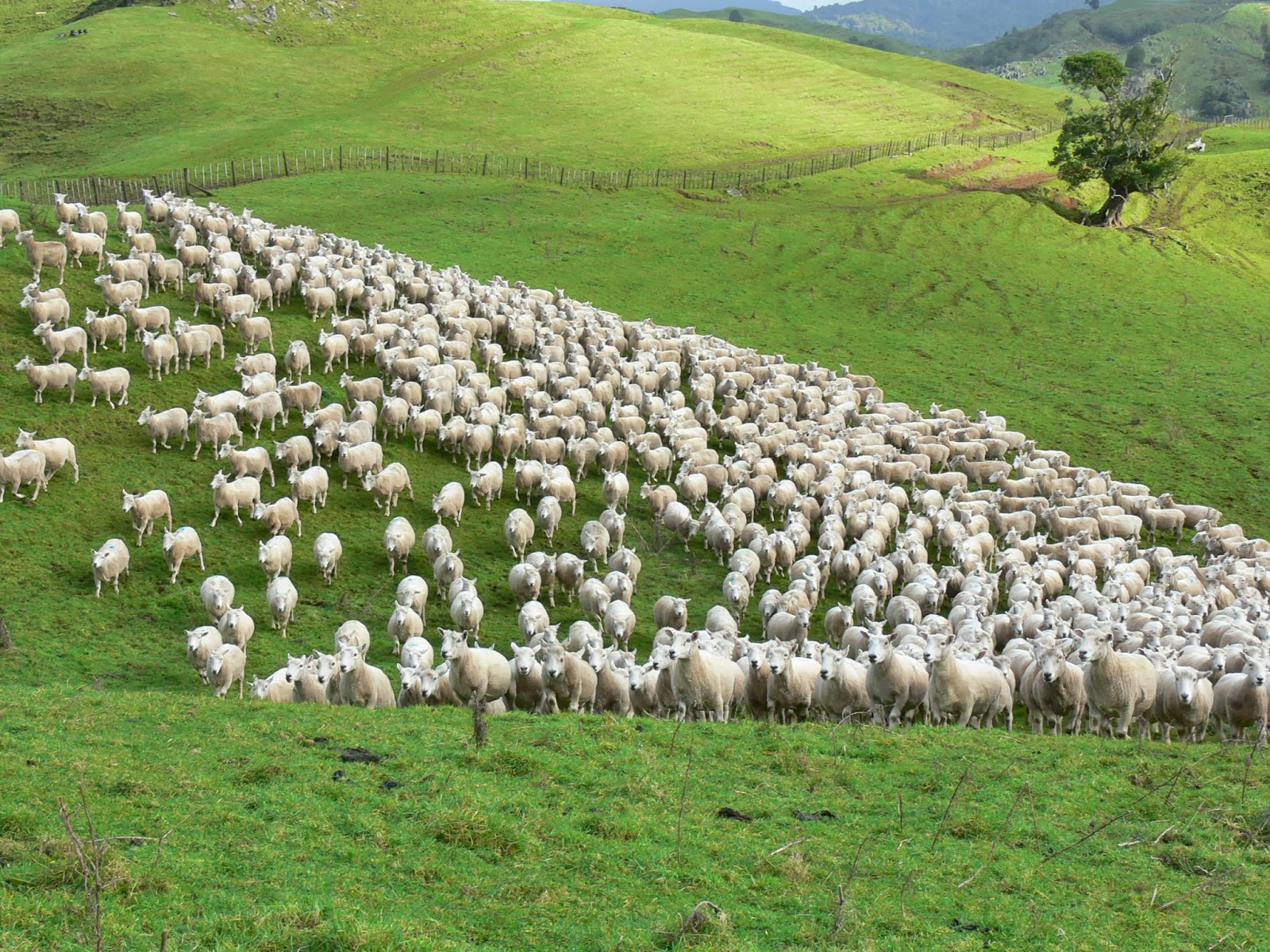 Member’s Responsibilities to the Elders
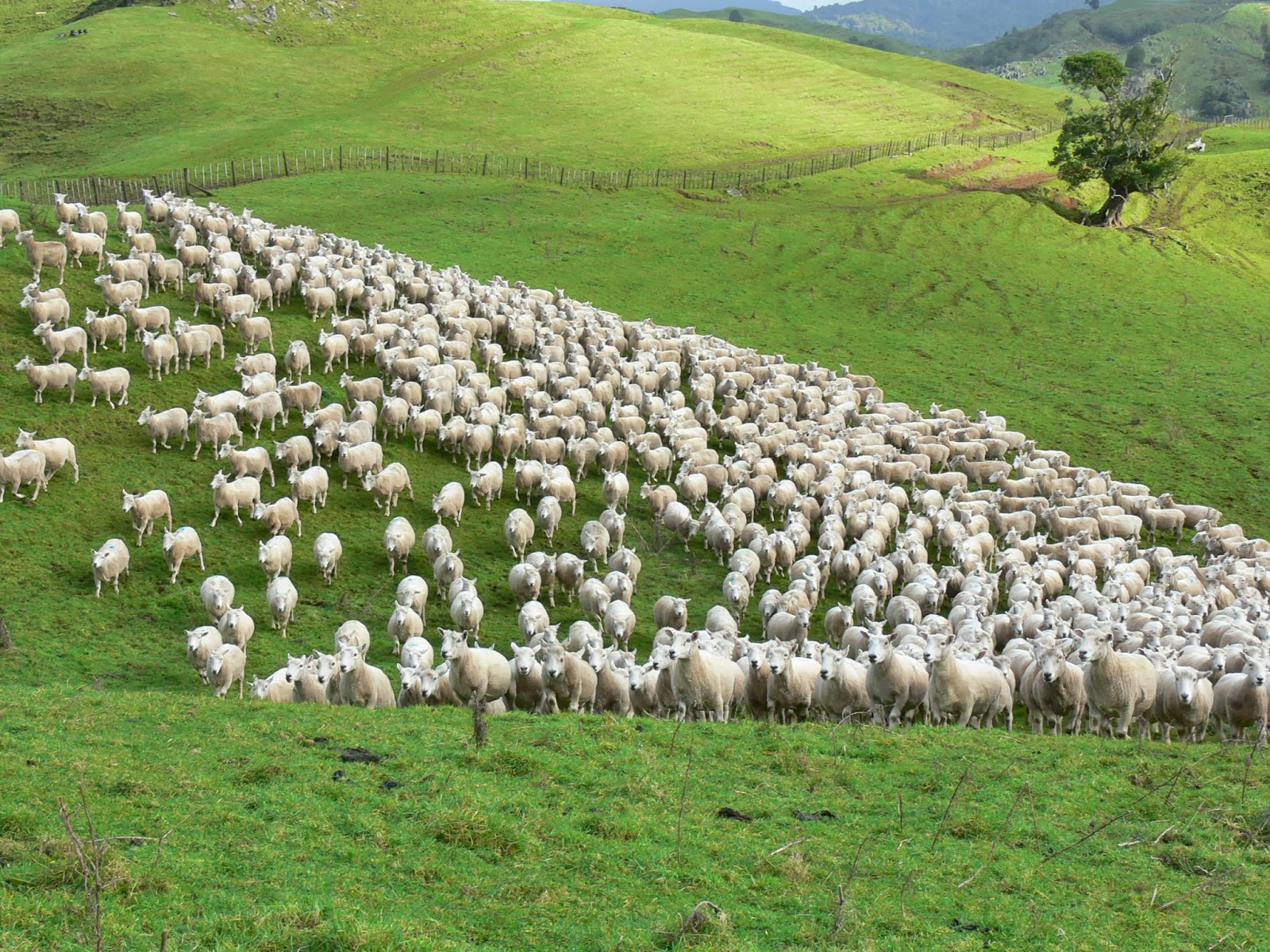 Member’s Responsibilities to the Elders
1 Thessalonians 5:12,13
		1) To recognize (acknowledge) them
		2) Esteem them highly in love
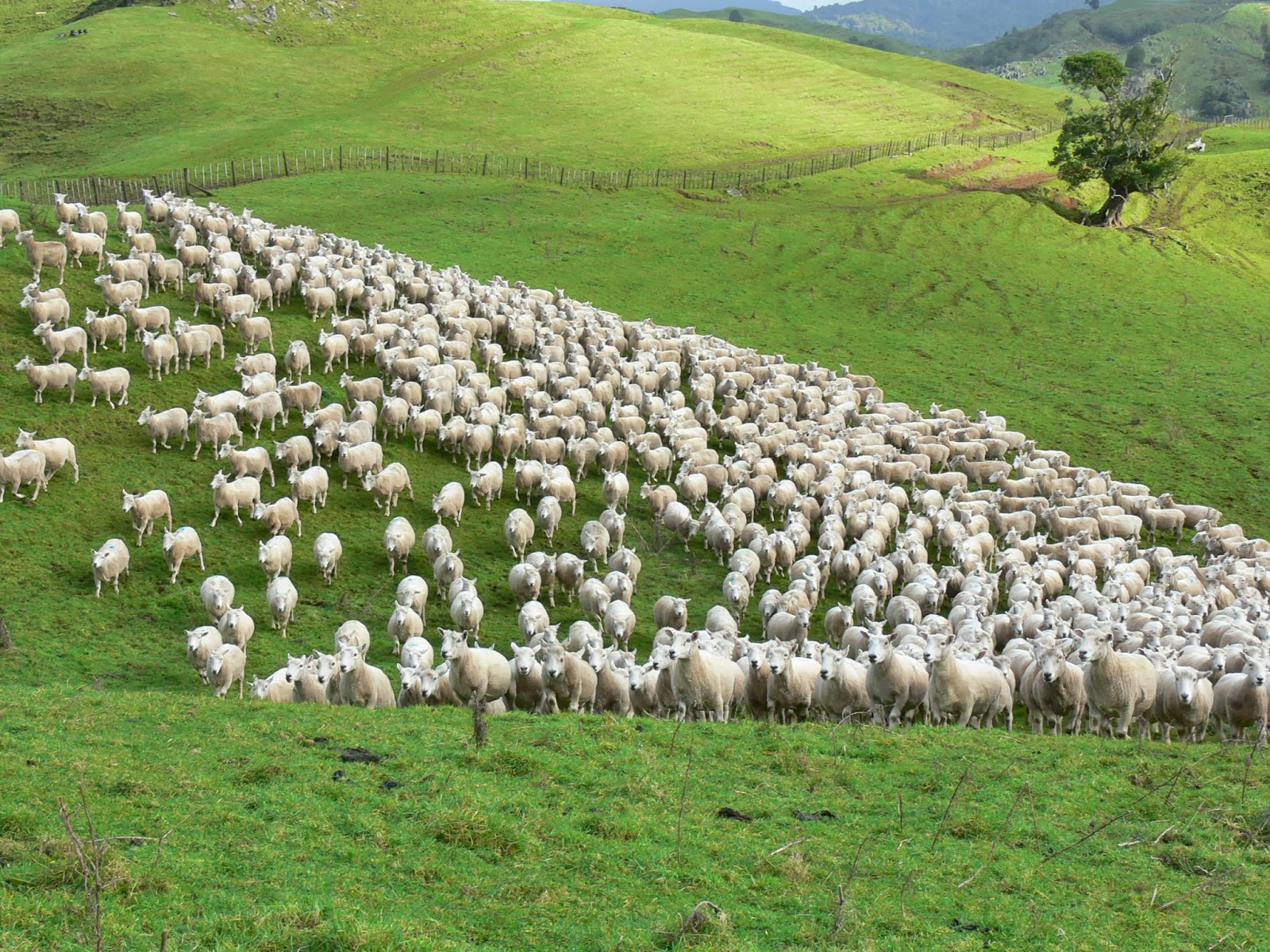 Member’s Responsibilities to the Elders
1 Thessalonians 5:12,13
		1) To recognize (acknowledge) them
		2) Esteem them highly in love

	1 Timothy 5:19
		3) Do not receive an accusation against an elder
			(except from 2 or 3 witnesses)
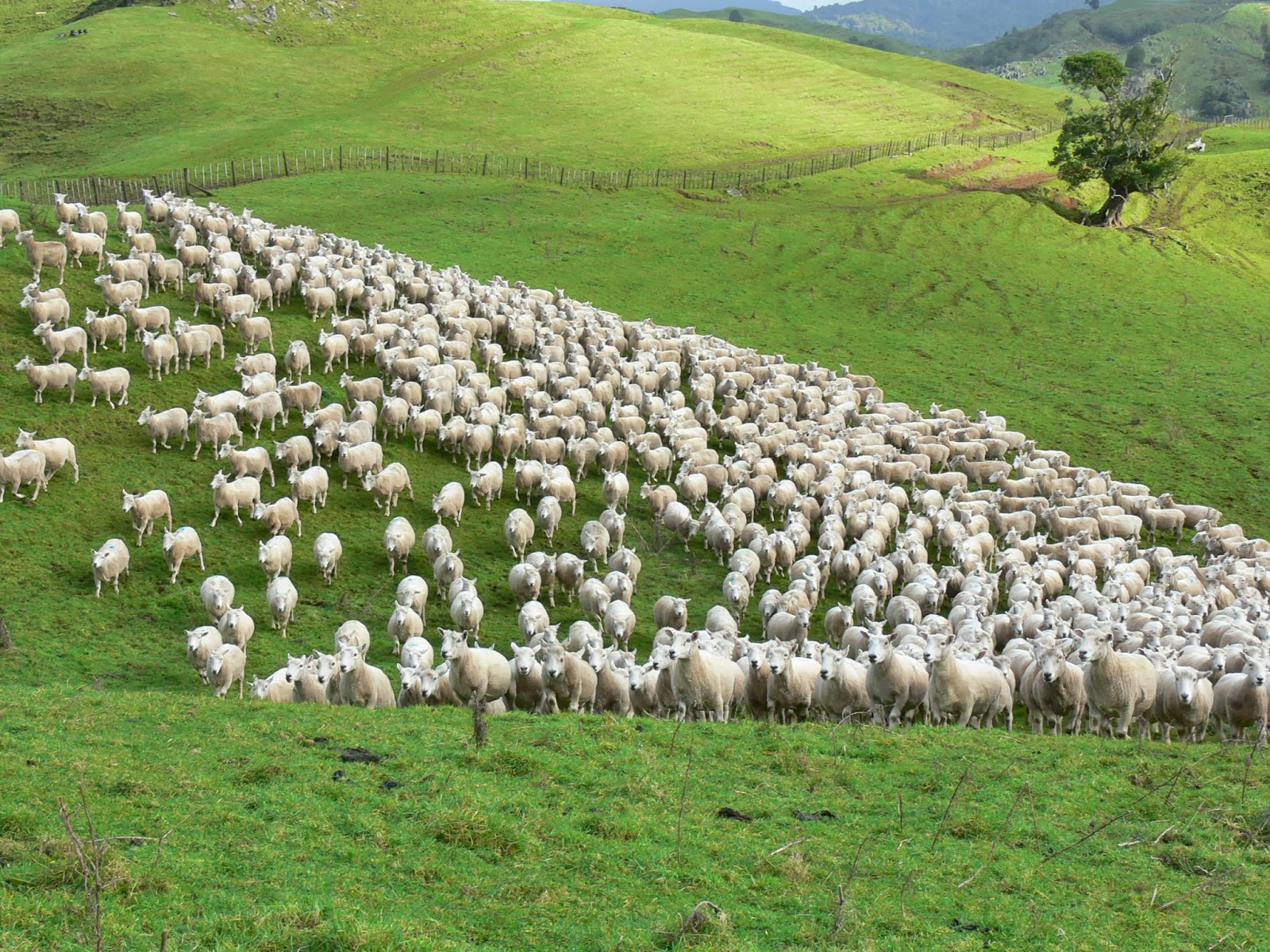 Member’s Responsibilities to the Elders
1 Thessalonians 5:12,13
		1) To recognize (acknowledge) them
		2) Esteem them highly in love

	1 Timothy 5:19
		3) Do not receive an accusation against an elder
			(except from 2 or 3 witnesses)

	Hebrews 13:7
		4) Remember the example of their: Faith and Life
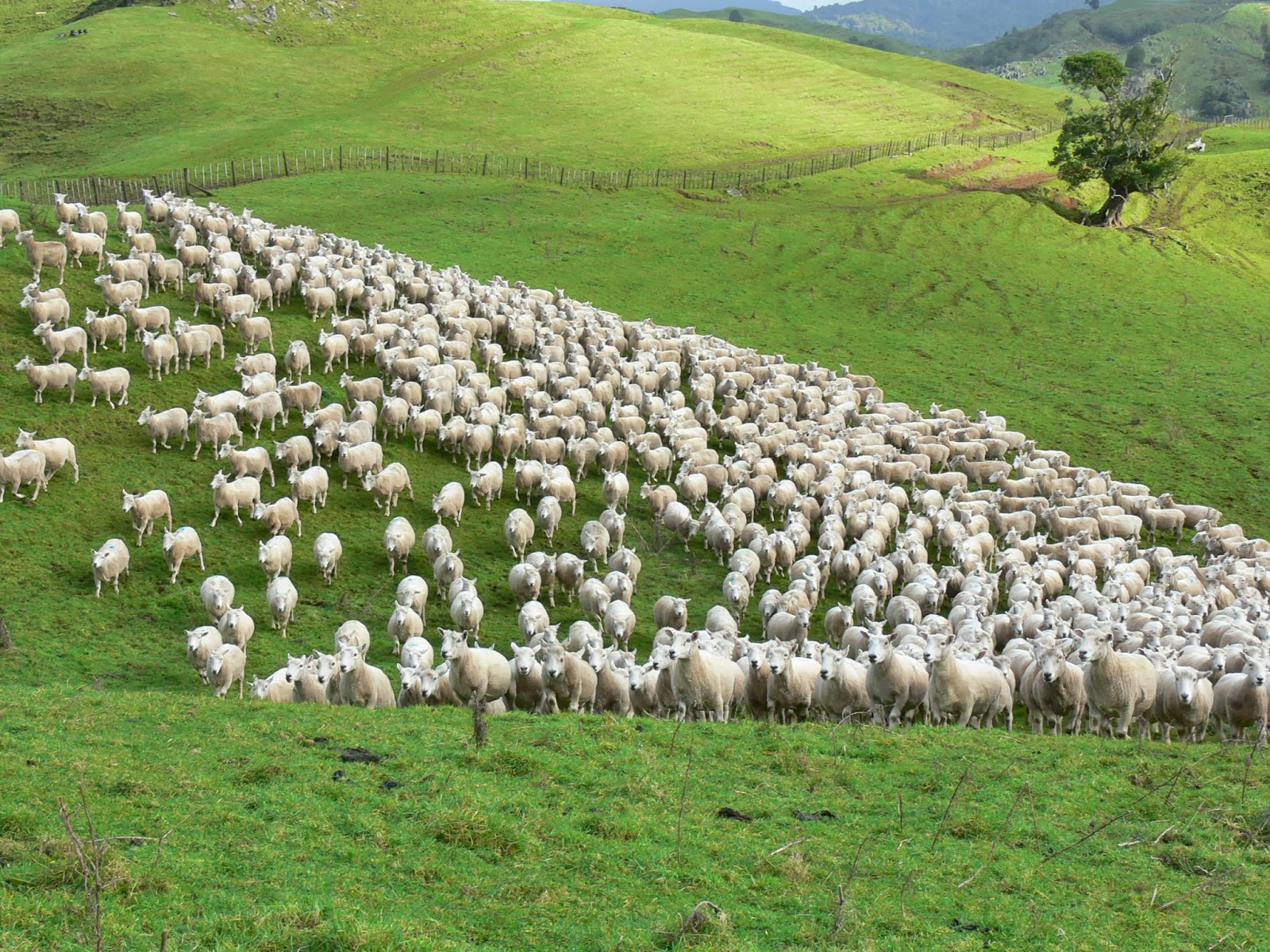 Member’s Responsibilities to the Elders
1 Thessalonians 5:12,13
		1) To recognize (acknowledge) them
		2) Esteem them highly in love

	1 Timothy 5:19
		3) Do not receive an accusation against an elder
			(except from 2 or 3 witnesses)

	Hebrews 13:7
		4) Remember the example of their: Faith and Life

	Hebrews 13:17
		5) Obey them   6) Be submissive   7) Be cooperative
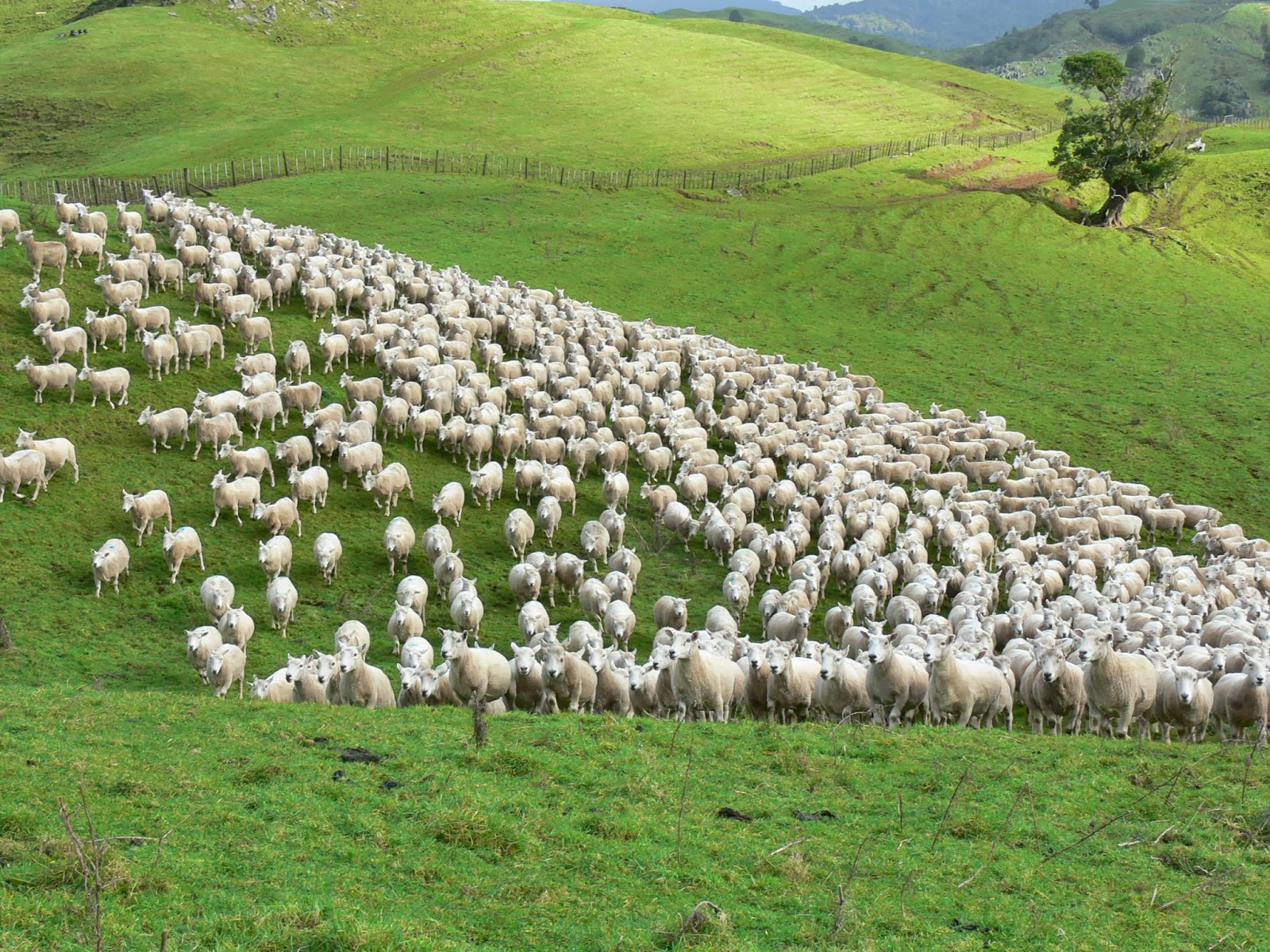 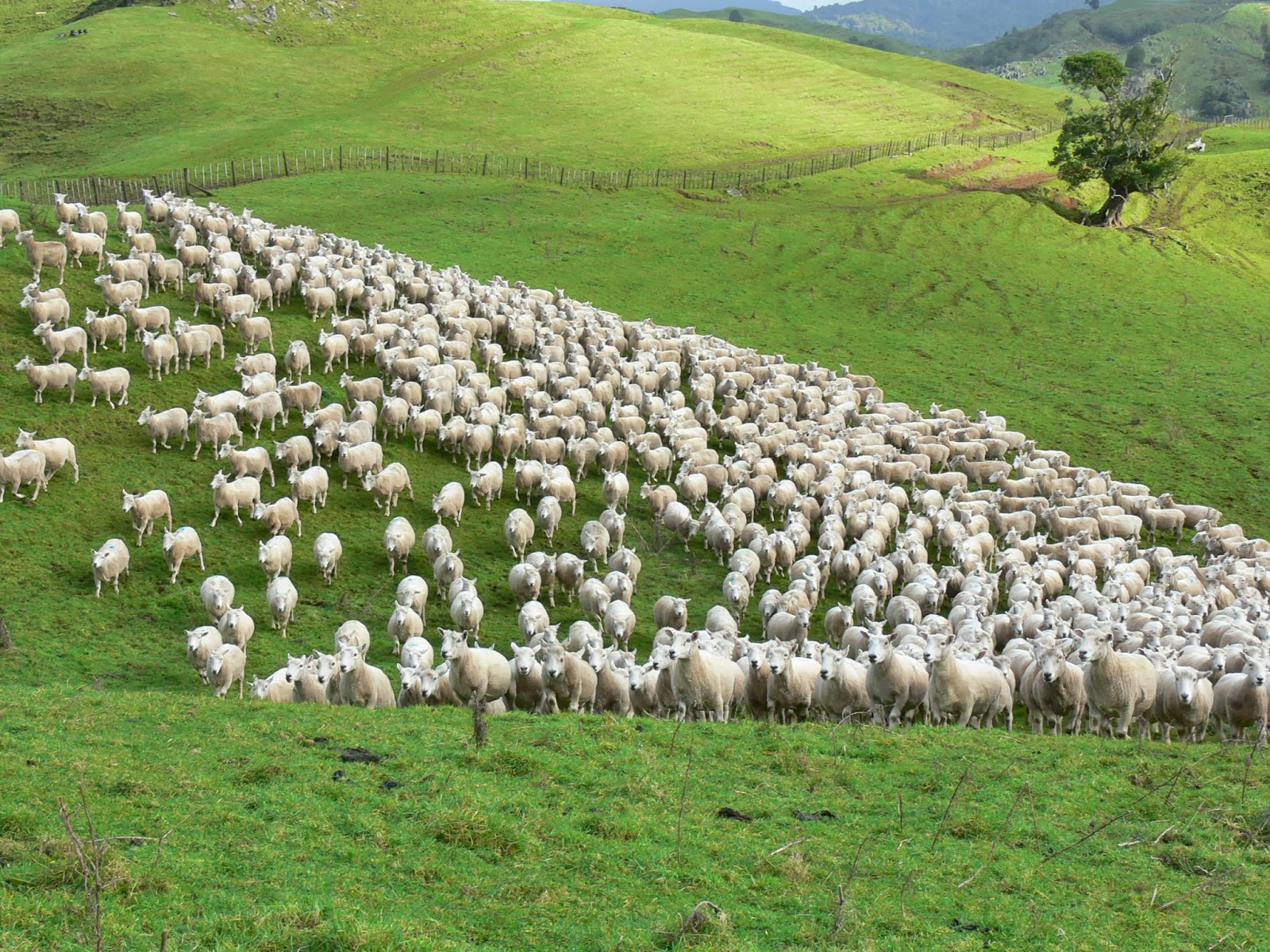 “And Jesus went throughout all the cities and villages, teaching…and healing every disease. When He saw the crowds, he had compassion for them because they were harassed and helpless (weary and scattered),
like sheep without a shepherd.”
					- Matthew 9:35,36
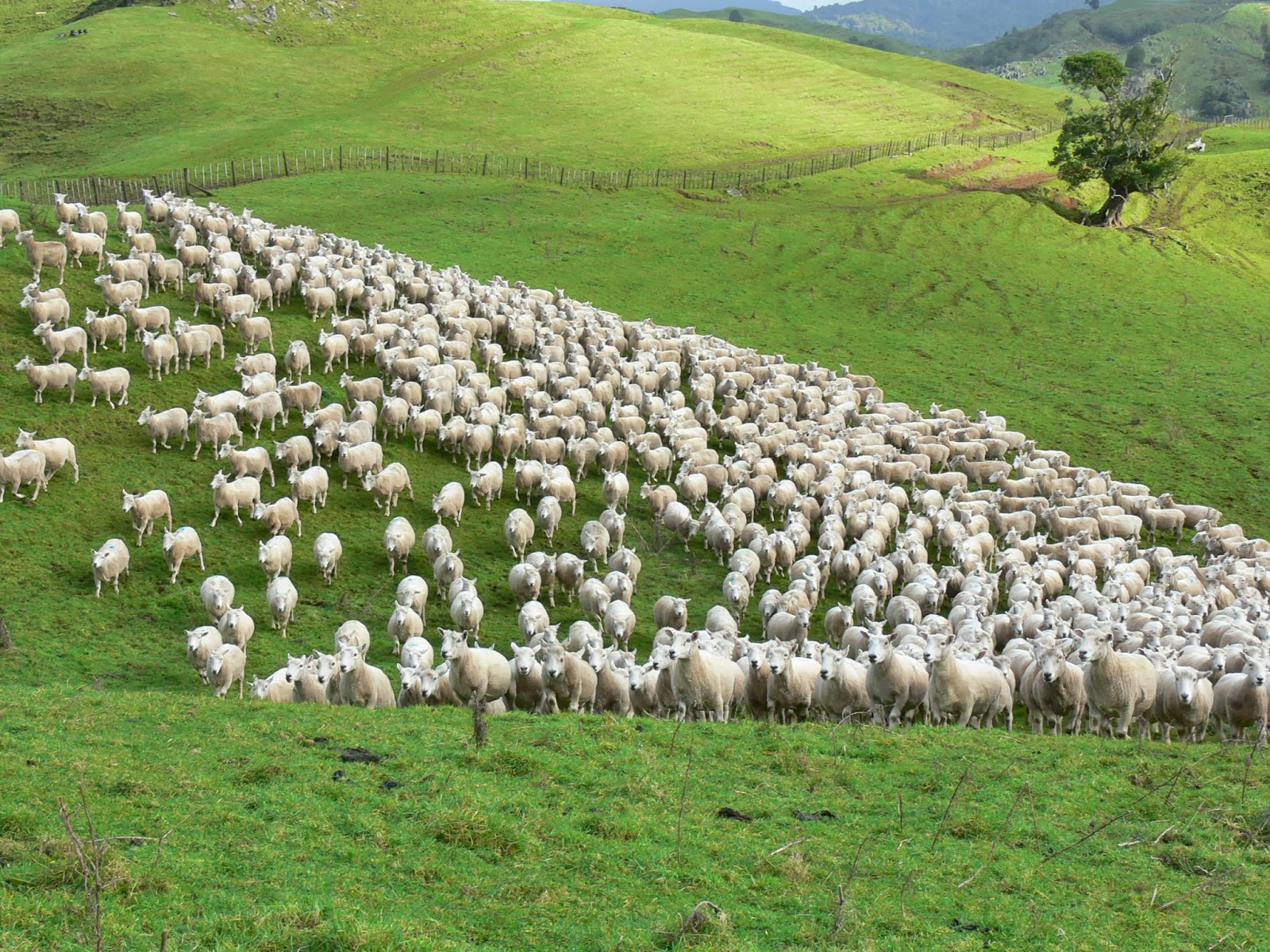